Best Start Región 1 Reunión 
Lunes 22 de Abril de  2024
5:00 pm - 8:00 pm
Viernes 26 de Abril de 2024
9:00 am - 12:00 pm

Best Start Region 1 Meeting
Monday,  April 22, 2024
5:00 pm - 8:00 pm
Friday  April 26, 2024
9:00 am - 12:00 pm
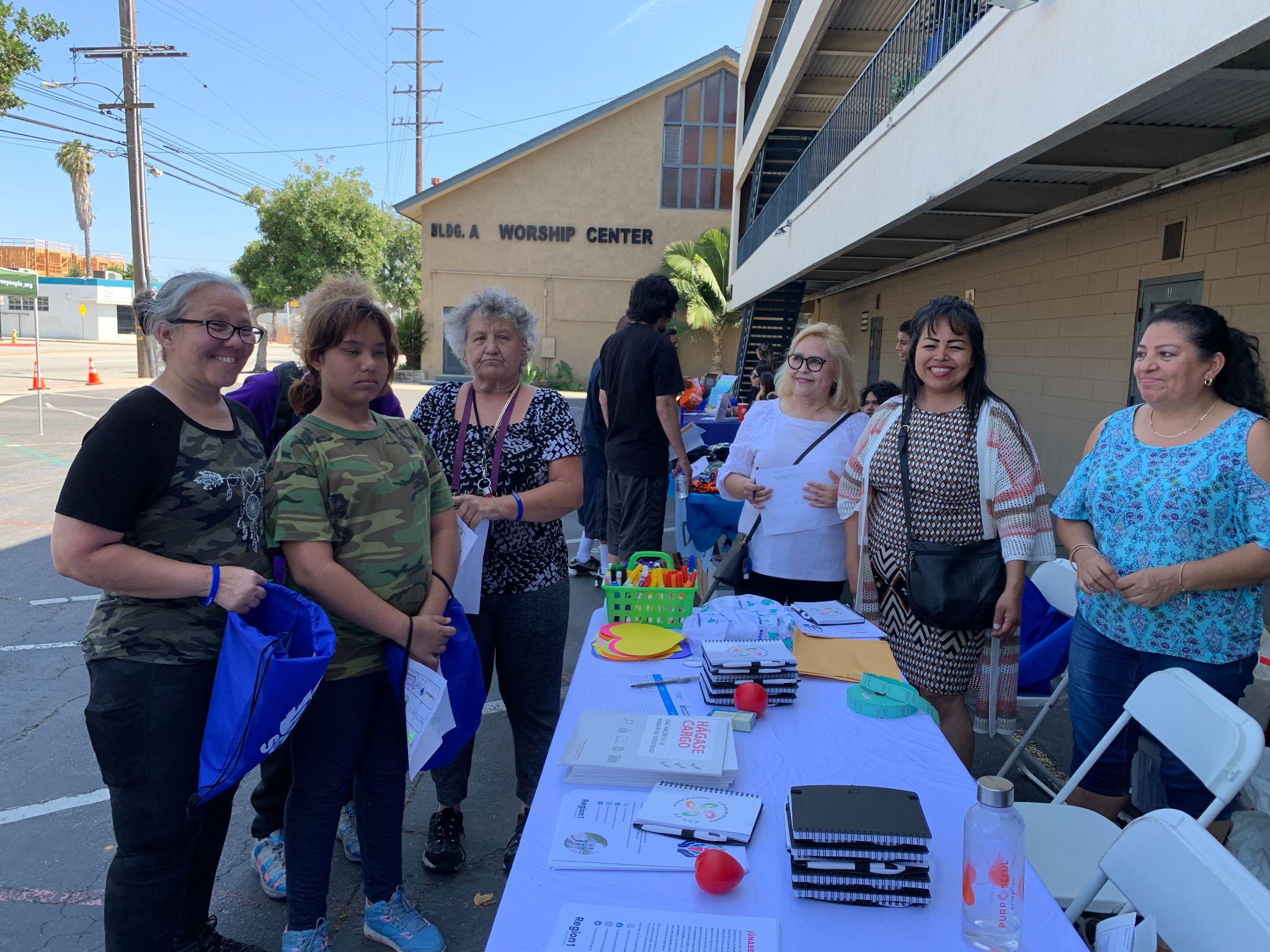 [Speaker Notes: Luz
Facilitadora | Facilitator

Notas | Notes]
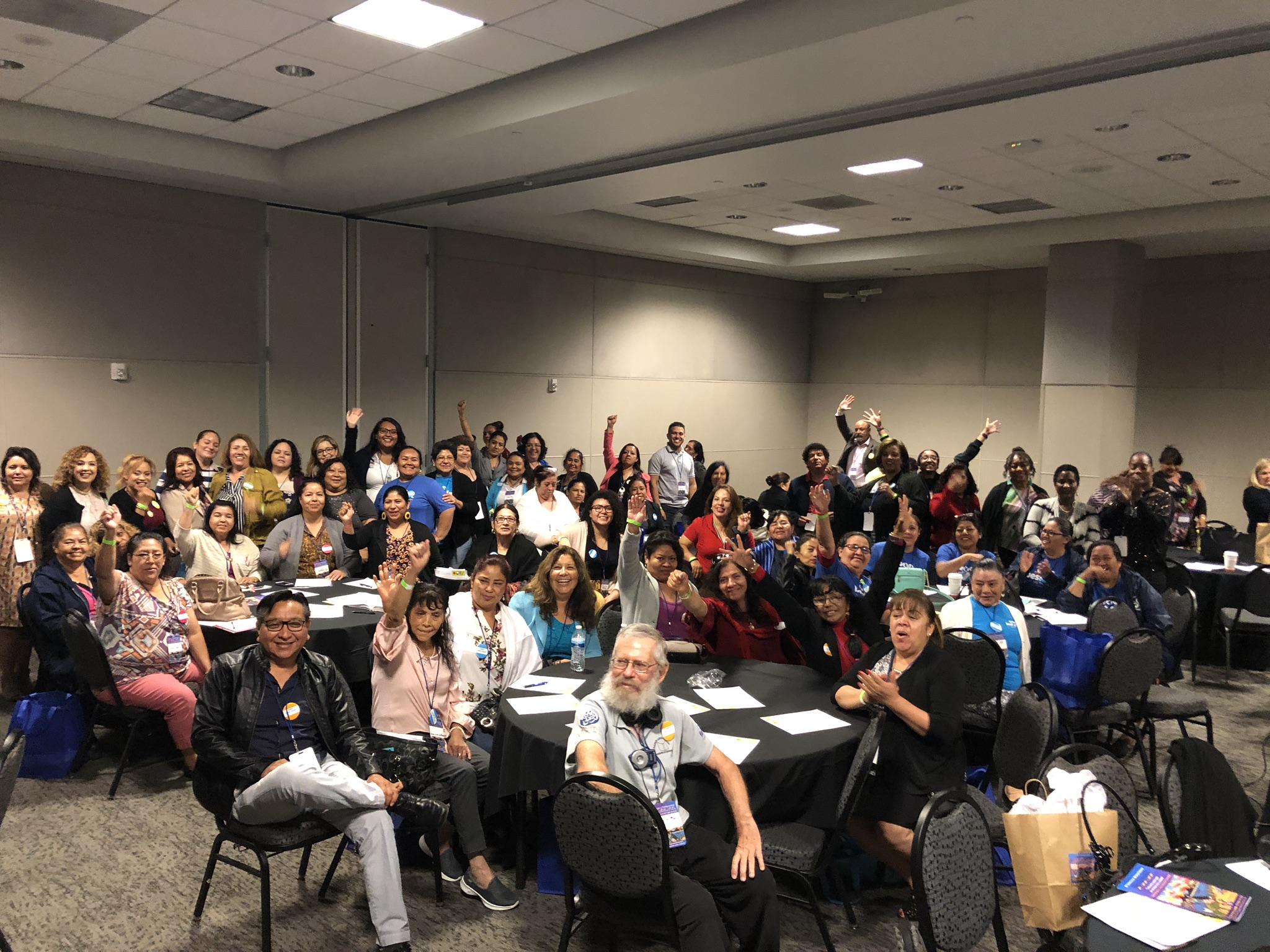 Bienvenida e Instalarse
Welcome & Get Settled
[Speaker Notes: Luz
Facilitadora | Facilitator

Notas | Notes]
Consejos 
para Zoom
Zoom Tips
[Speaker Notes: Luz (3-15)
Facilitadora | Facilitator

Notas | Notes]
Grabación de la Reunión
Tenga en cuenta que la sesión de hoy se grabará (espacio grande), con la intención de publicarla en nuestro sitio web y en las páginas de las redes sociales para futuras referencias. 
Tiene la opción de aceptar la grabación seleccionando "got it" (botón azul) o "leave meeting" (botón blanco) para rechazar la, lo que le retirara de la reunión.
Tenga en cuenta que cualquier cosa que comparta será visible/audible a través de la grabación.
Por favor, sea consciente de esto ya que puede influir en lo que decida y no comparta hoy.
Meeting Recording
Please be aware that today’s session will be recorded (large room), with the intention of posting it to our website and social media pages for future reference. 
You have the option of acknowledging agreement to the recording by selecting “got it” (blue button) or “leave meeting” (white button) to decline which will remove you from the meeting.
Please be aware that anything you share will be viewable/audible through recording.
Please be mindful of this as it may influence what you decide and not share today.
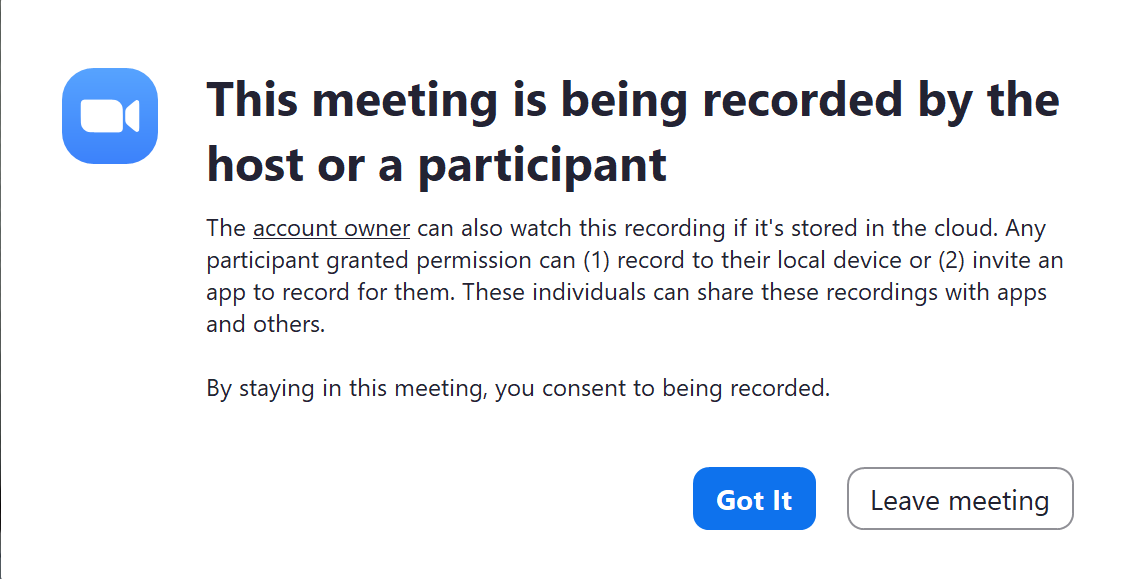 [Speaker Notes: Luz (3-15)
Facilitadora | Facilitator

Notas | Notes]
Interpretación
Si prefiere escuchar toda la presentación en español, por favor, presione el símbolo de “Interpretation” abajo de la pantalla de Zoom y luego elija “Spanish”
Si tiene problemas técnicos durante la reunión, por favor escriba en el chat 
Tome descansos cuando necesite cuidarse a sí mismo o a su familia.
Interpretation
If you prefer to listen to the entire presentation in English, click on the Interpretation symbol at the bottom of the Zoom platform and then select English
If you experience technical issues during the meeting, please type in chat box
Take breaks when you need to take care of yourself or family.
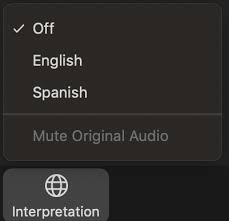 [Speaker Notes: Luz(3-15)
Facilitadora | Facilitator

Notas | Notes]
2
3
4
5
1
Visualice Su Nombre
Cambie su nombre:
Pasando la flecha sobre “Participants/Participantes” 
Busca su cuenta y hace clic en “More/Más”
Haga clic en "Rename/Renombrar". 
Añade su Nombre, Apellido y Comunidad de Best Start (Este LA, Metro LA, Sur El Monte/El Monte o Sureste LA)
Haga clic en “Rename/Renombrar”
Display Name 
Rename yourself:
Hovering cursor over “Participants”
Identify your account and click on “More”
Click on “Rename”
Add you First Name, Last Name and Best Start Community (East LA, Metro LA, South El Monte/El Monte or Southeast LA)
Click on “Rename”
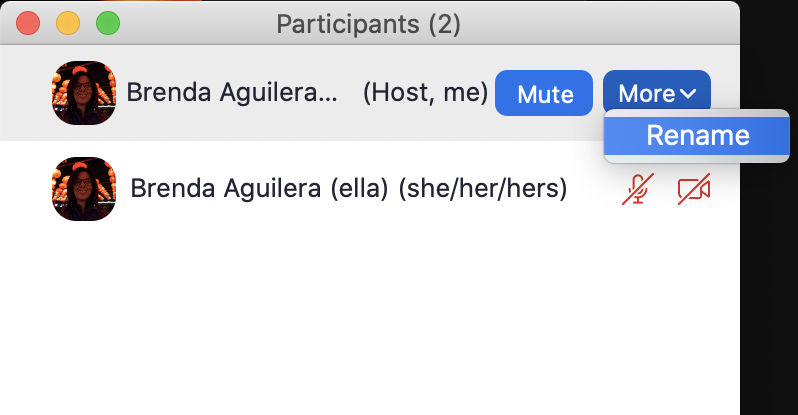 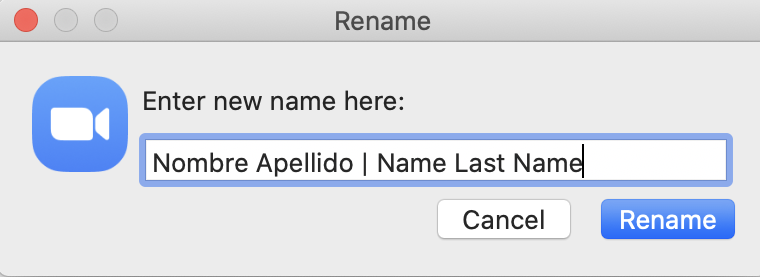 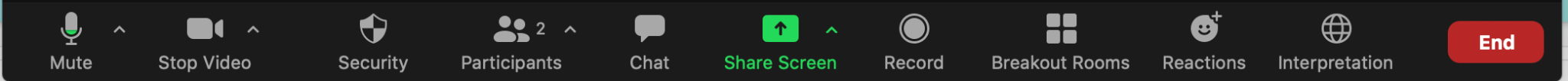 [Speaker Notes: Luz(3-15)
Facilitadora | Facilitator

Notas | Notes]
Interpretación
Interpretation
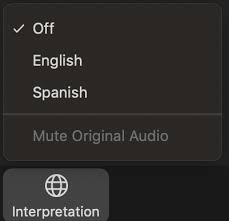 (Ingles)

(Español)
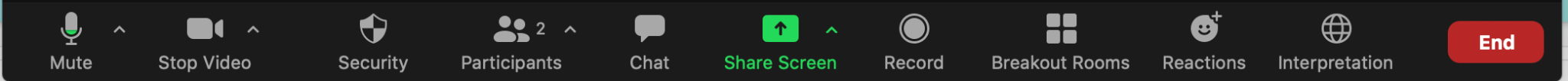 [Speaker Notes: Luz (3-15)
Facilitadora | Facilitator

Notas | Notes]
Interpretación
Interpretation
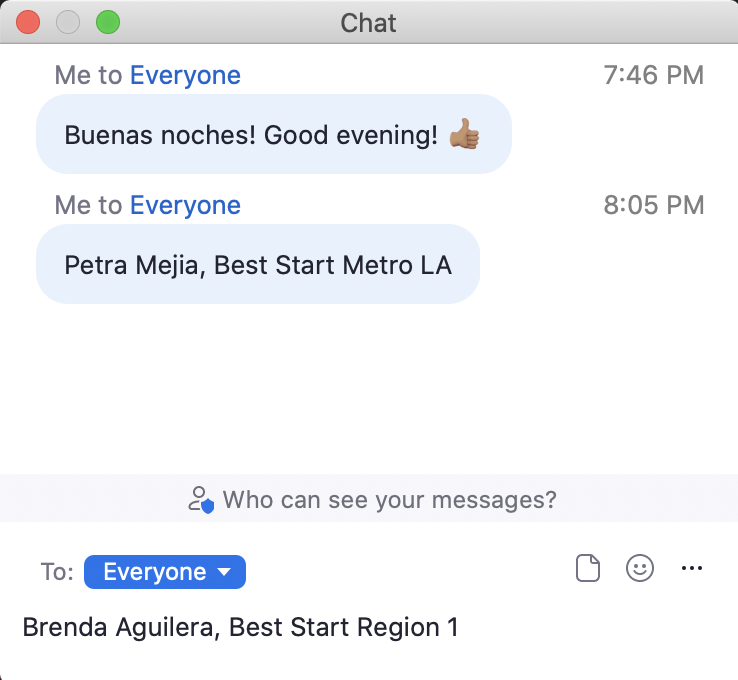 Caja de Chat para compartir comentarios o preguntas

Chat Box 
to share comments or questions
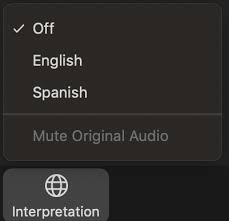 (Ingles)

(Español)
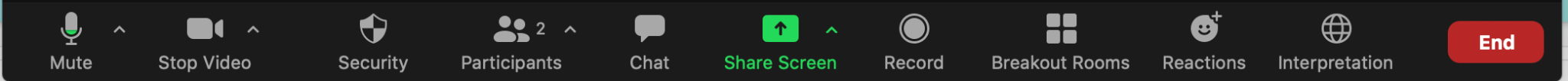 [Speaker Notes: Luz(3-15)
Facilitadora | Facilitator

Notas | Notes]
Interpretación
Interpretation
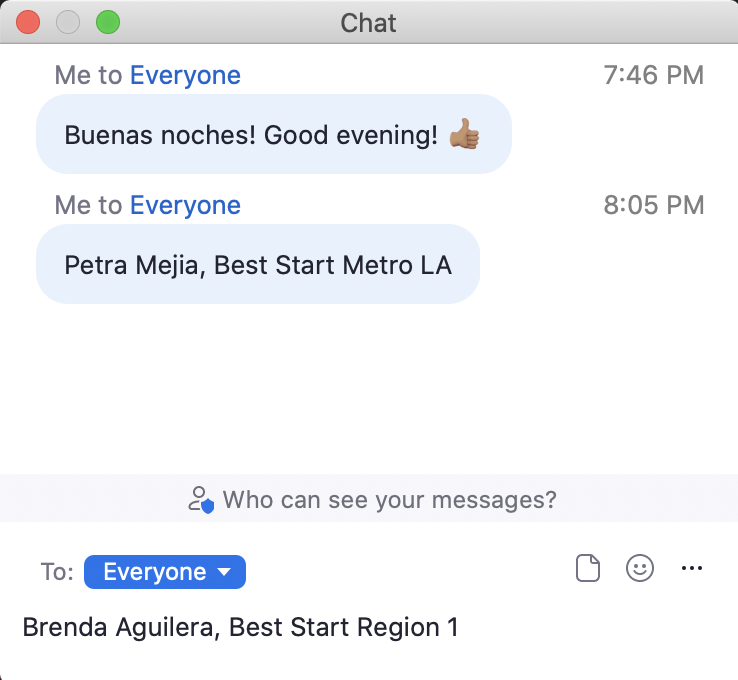 Caja de Chat para compartir comentarios o preguntas

Chat Box 
to share comments or questions
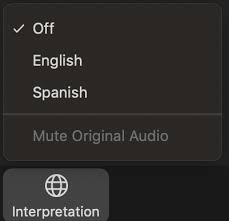 (Ingles)

(Español)
Control de Audio           (por favor ponga su audio en silencio “Mute”)

Audio Control
(please Mute your mic)
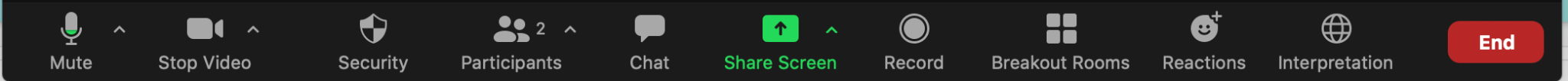 [Speaker Notes: Luz (3-15)
Facilitadora | Facilitator

Notas | Notes]
Interpretación
Interpretation
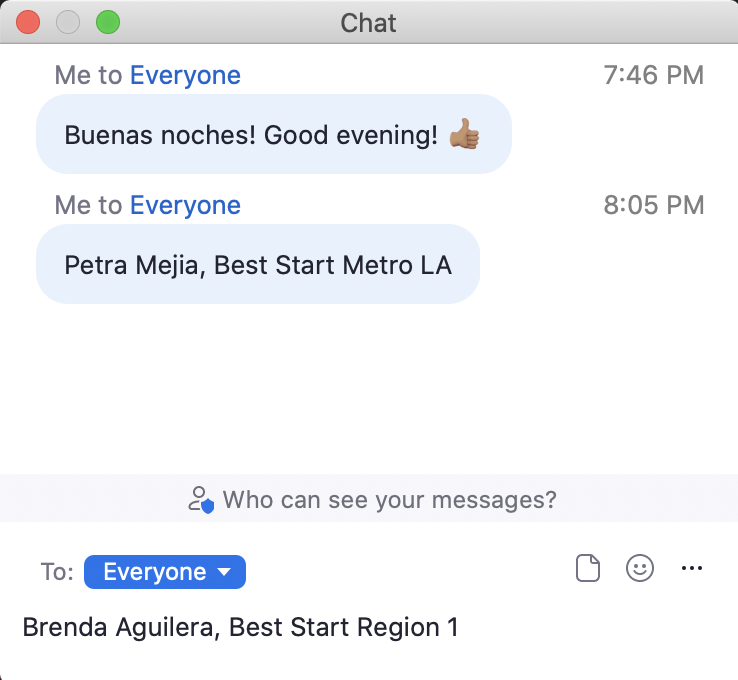 Caja de Chat para compartir comentarios o preguntas

Chat Box 
to share comments or questions
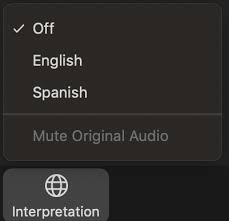 (Ingles)

(Español)
Control de Audio           (por favor ponga su audio en silencio “Mute”)

Audio Control
(please Mute your mic)
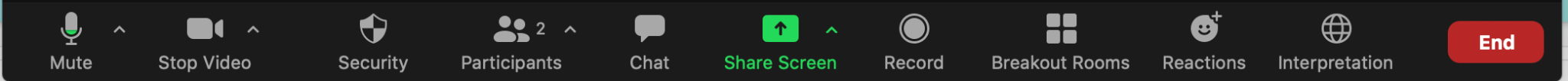 Control de Video
Video Control
[Speaker Notes: Luz(3-15)
Facilitadora | Facilitator

Notas | Notes]
Interpretación
Interpretation
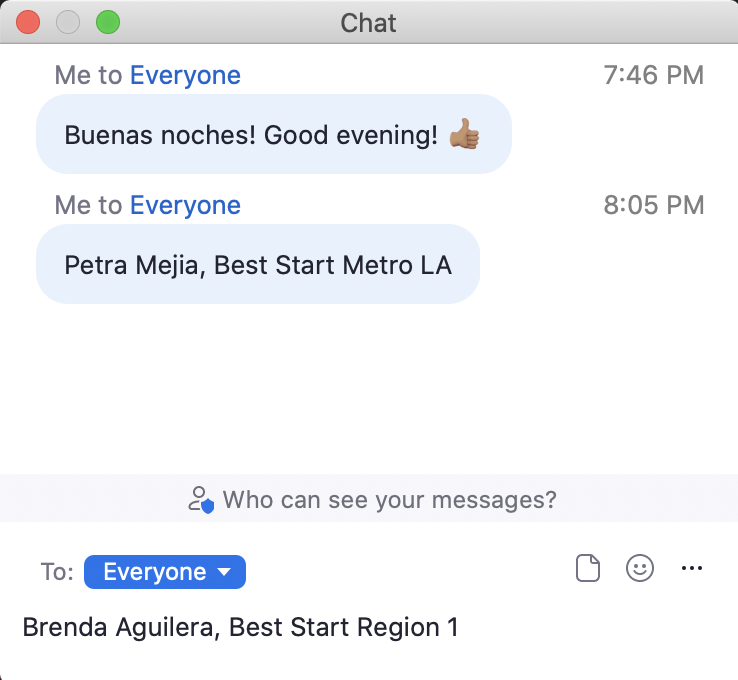 Caja de Chat para compartir comentarios o preguntas

Chat Box 
to share comments or questions
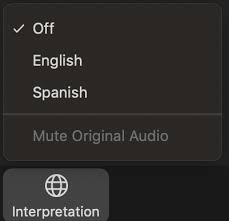 (Ingles)

(Español)
Control de Audio           (por favor ponga su audio en silencio “Mute”)

Audio Control
(please Mute your mic)
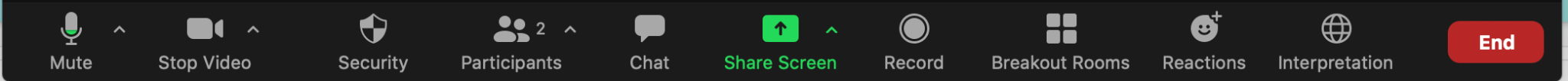 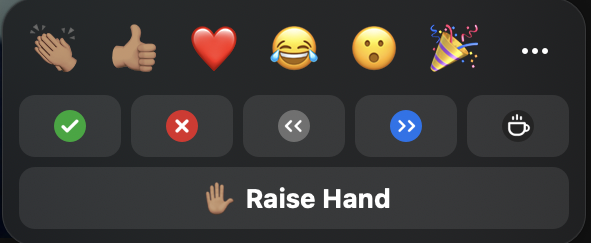 Control de Video
Video Control
Levantar la mano
para compartir
comentarios o preguntas
Raise hand 
to share comments 
or questions
[Speaker Notes: luz(3-15)
Facilitadora | Facilitator

Notas | Notes]
iPad
Control de Video
Video Control
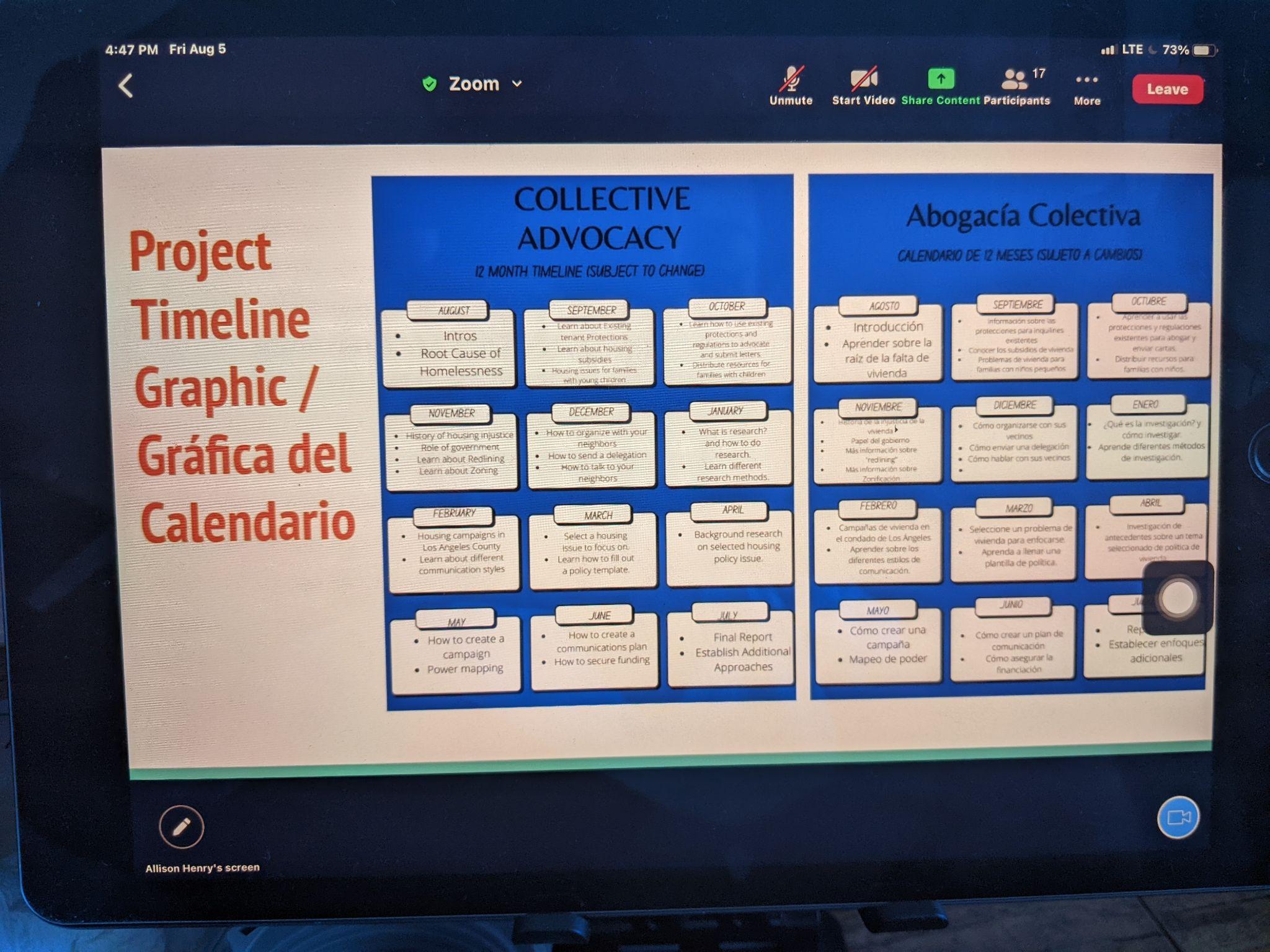 (Ingles)

(Español)
Control de Audio           (por favor ponga su audio en silencio “Mute”)

Audio Control
(please Mute your mic)
[Speaker Notes: Luz(3-15)
Facilitadora | Facilitator

Notas | Notes]
iPad
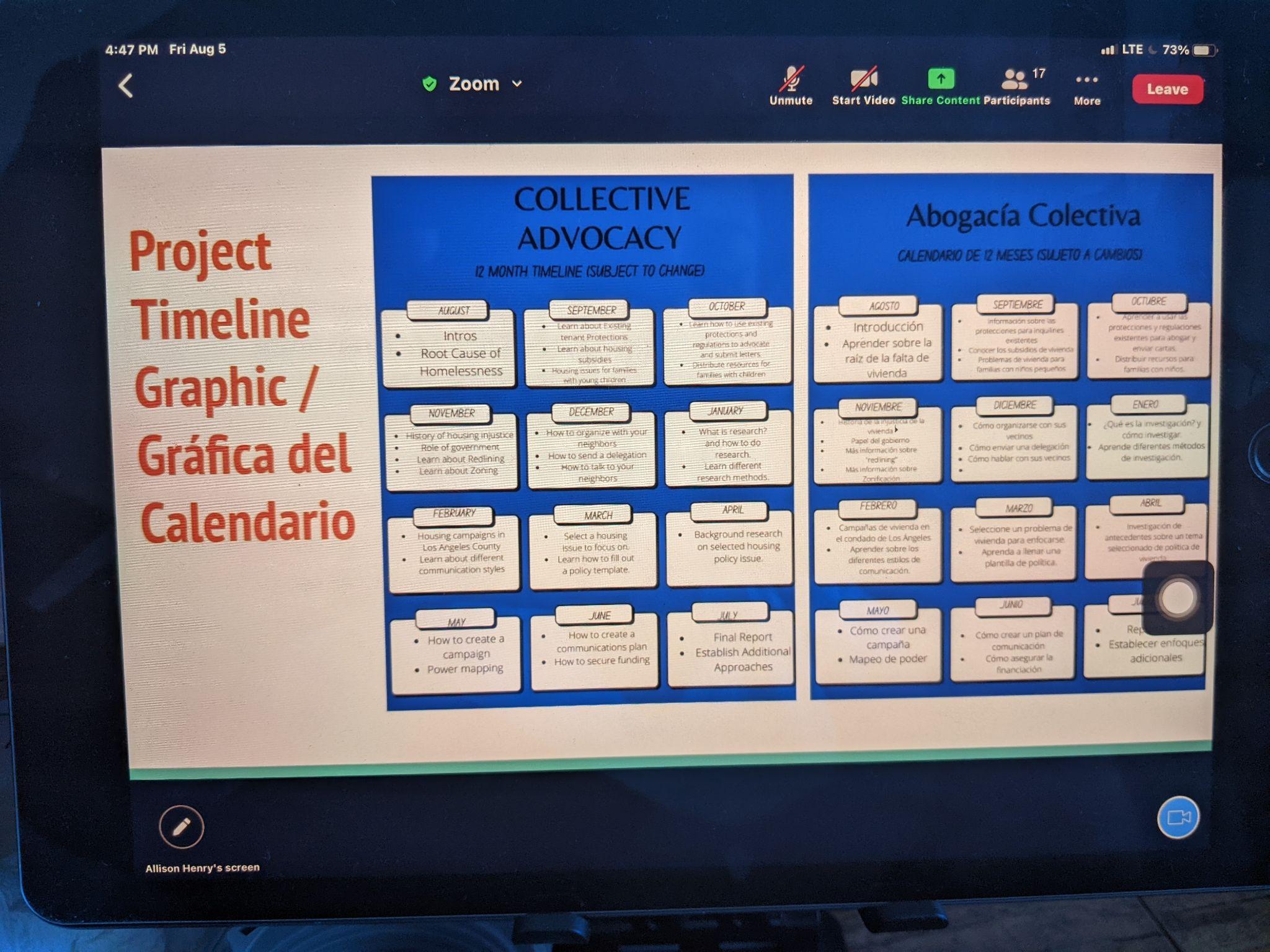 Caja de Chat para compartir comentarios o preguntas

Chat Box 
to share comments or questions
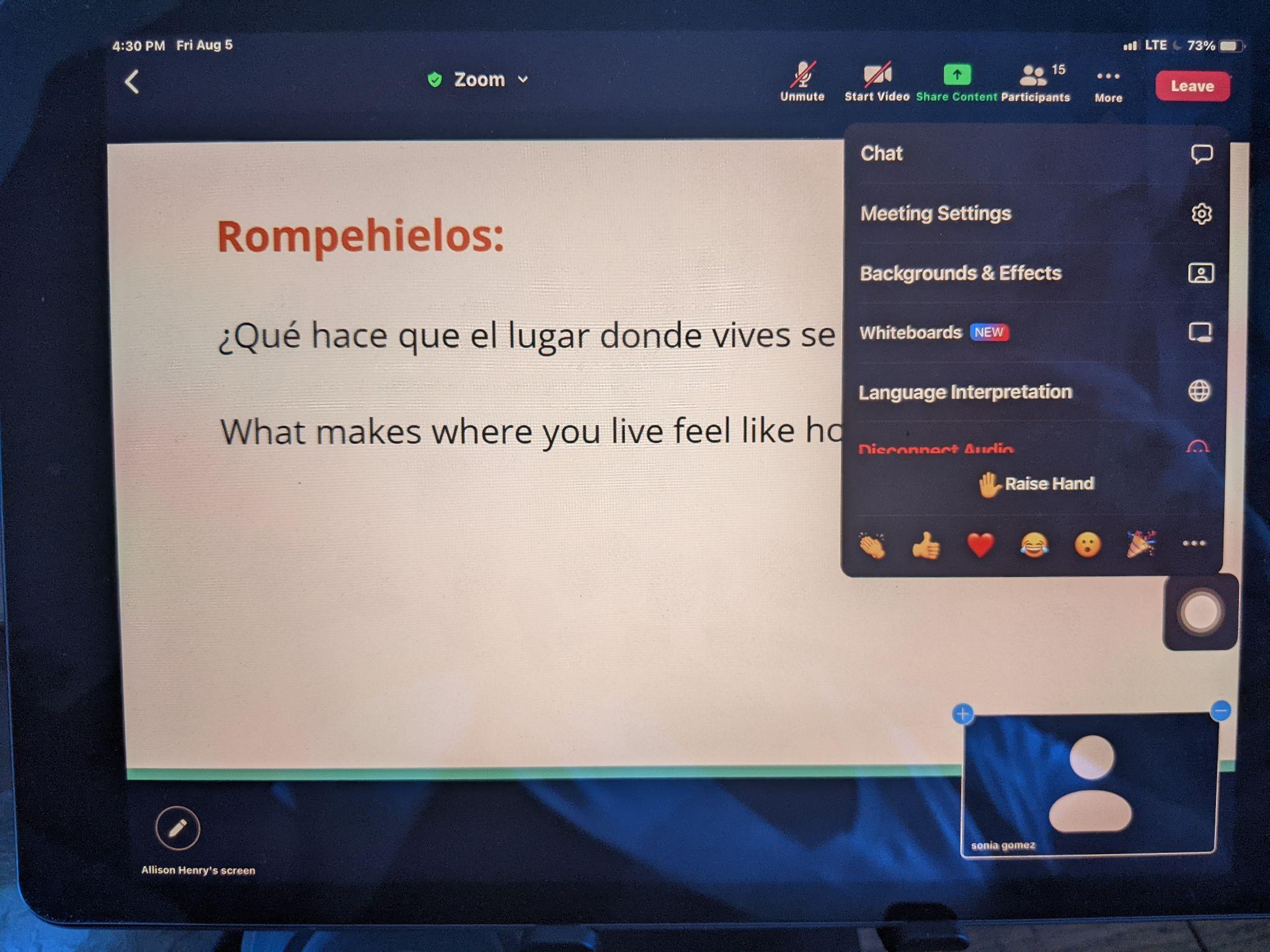 [Speaker Notes: Luz (3-15)
Facilitadora | Facilitator

Notas | Notes]
iPad
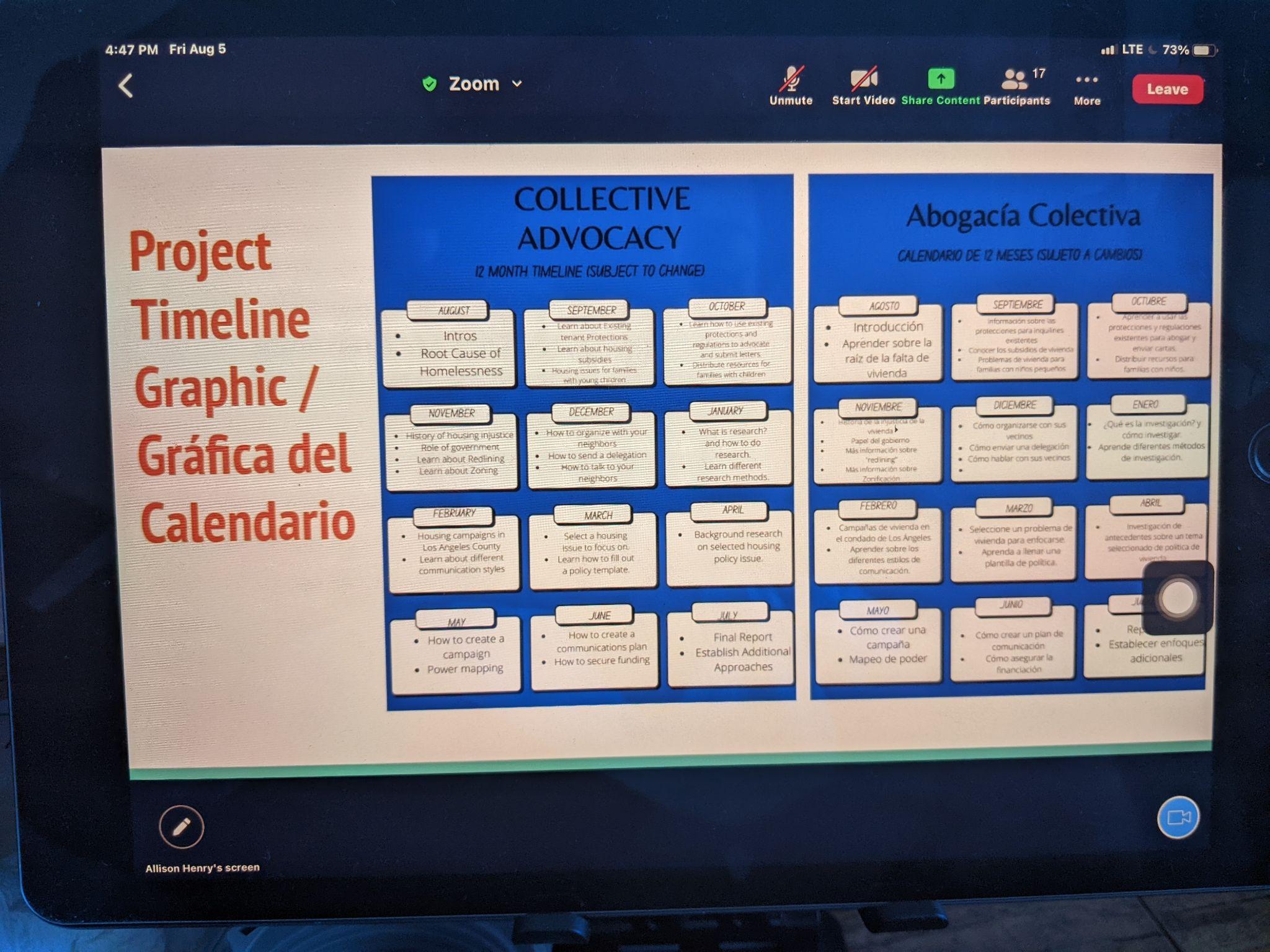 (Ingles)

(Español)
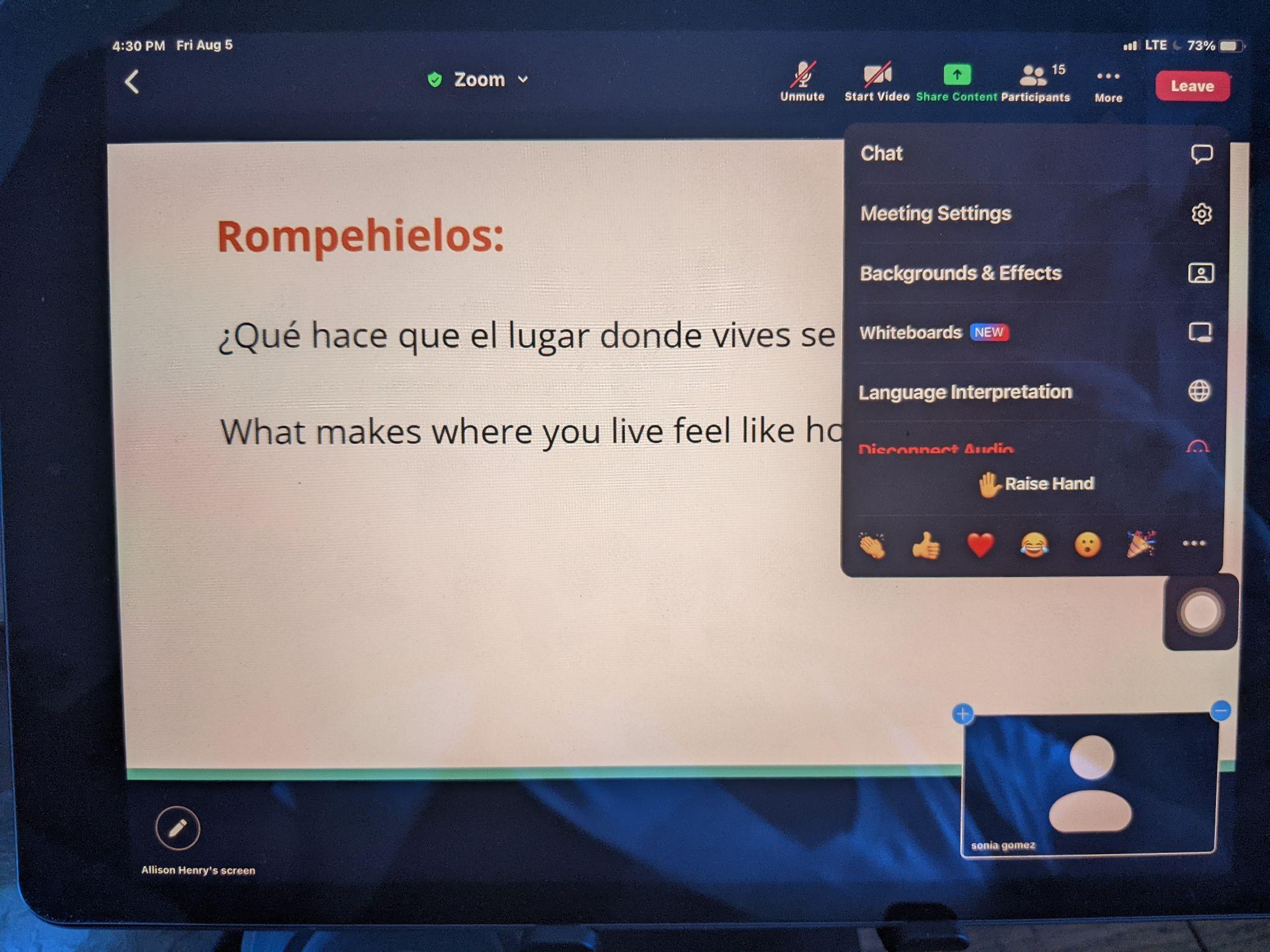 Interpretación
Interpretation
[Speaker Notes: Luz (3-15)

Notas | Notes]
iPad
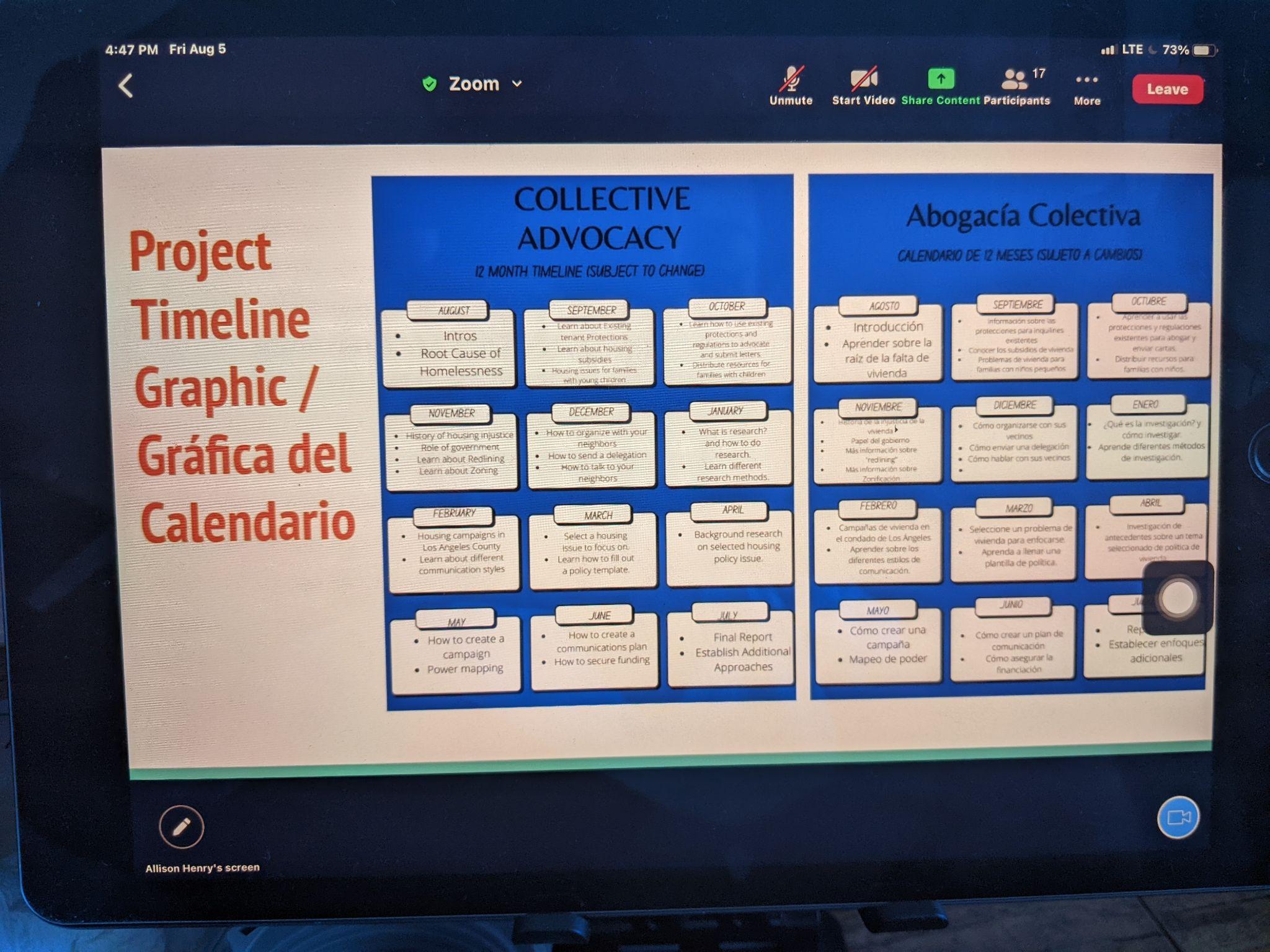 (Ingles)

(Español)
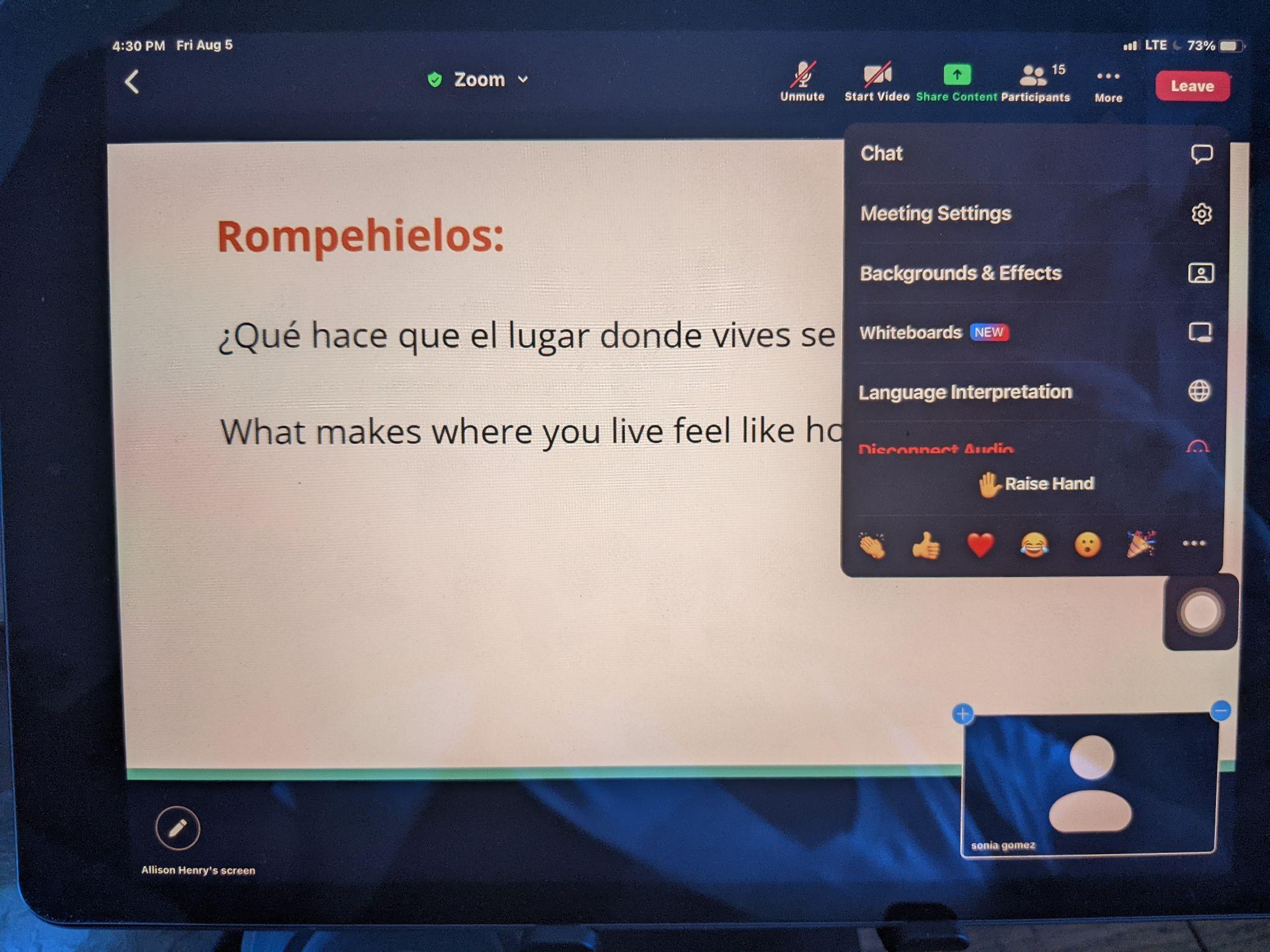 Levantar la mano
para compartir
comentarios o preguntas
Raise hand 
to share comments 
or questions
[Speaker Notes: Luz (3-15)

Notas | Notes]
Agenda
Agenda
Welcome ………………………………………………………… 2 min
Zoom Tips ………………………………………………………..……… 4 min
Agenda & Objectives ………………………………….……….… 3 min
Group Agreements ……………………………………………….. 3 min
Icebreaker ……………………………………………………….…….. 15 min
Updates …………………………………………………….……….….. 65 min
Community Partnership updates
Housing Now! Coalition Updates
Housing Justice as a Health Equity Collaborative 
Questions & Answers ………………………………………….. 10 min
Next Steps …………………………………………………………..…. 5 min
Collective Advocacy & Updates
Questions & Answers
Community Resource Mobilization ………………….... 10 min
Next Best Start Region 1 Monthly Meeting ………... 5 min
Evaluation …………………………………………………..…………… 5 min
Closing …………………………………………………………….……..… 1 min
Bienvenida ..…………………………………………………………………. 2 min
Consejos para Zoom	…………………………………………………… 4 min
Agenda y Objetivos ……………………………………………………. 3 min
Acuerdos Comunitarios ……………………………………………… 3 min
Rompehielos ………………………………………………………………. 15 min
Actualizaciones ……………………………………..………………….. 65 min
Asociaciones/ colaborativas
Coalición ¡Vivienda ahora!
Colaborativa Para La Vivienda Como Equidad de Salud
Preguntas y Respuestas ……………………………….…………. 10 min
Proximos Pasos ………………………………………………………….. 5 min
  Actualización de Abogacía Colectiva
 Preguntas y Respuestas
 Movilización de recursos comunitarios …………………………..… 10 min
Próximas Reuniones Mensuales de Best Start Región 1 …… 5 min
Evaluación ……………………………………………………………..………….……. 5 min
Cierre	 …………………………………………………………………………..………….. 1 min
[Speaker Notes: Ale
Facilitadora | Facilitator]
Agenda
Agenda
Welcome ………………………………………………………… 2 min
Zoom Tips ………………………………………………………..……… 4 min
Agenda & Objectives ………………………………….……….… 3 min
Group Agreements ……………………………………………….. 3 min
Icebreaker ……………………………………………………….…….. 15 min
Updates …………………………………………………….……….….. 65 min
Community Partnership updates
Housing Now! Coalition Updates
Housing Justice as a Health Equity Collaborative 
Questions & Answers ……………………………………….. 10 min
Next Steps …………………………………………………………. 5 min
Collective Advocacy & Updates
Questions & Answers
Presentation : Los Angeles County Office of Immigrant Affairs/ Department of Consumer and Business Affairs ……. 60 min.
Next Best Start Region 1 Monthly Meeting ……….. 10 min
Community Resource Mobilization ……………………... 5 min
Evaluation …………………………………………………..…………… 5 min
Closing …………………………………………………………….……..… 1 min
Bienvenida ..…………………………………………………………………. 2 min
Consejos para Zoom	…………………………………………………… 4 min
Agenda y Objetivos ……………………………………………………. 3 min
Acuerdos Comunitarios ……………………………………………… 3 min
Rompehielos ………………………………………………………………. 15 min
Actualizaciones ……………………………………..………………….. 65 min
Asociaciones/ colaborativas
Coalición ¡Vivienda ahora!
Colaborativa Para La Vivienda Como Equidad de Salud
Preguntas y Respuestas ……………………………….…………. 10 min
Proximos Pasos ………………………………………………………….. 5 min
  Actualización de Abogacía Colectiva
 Preguntas y Respuestas
Presentacion: Oficina de Asuntos de Inmigrantes del Condado de Los Ángeles/ Departamento de Asuntos del Consumidor y Empresas …….. 60 min.
 Movilización de recursos comunitarios …………………………..… 10 min
Próximas Reuniones Mensuales de Best Start Región 1 …… 5 min
Evaluación ……………………………………………………………..………….……. 5 min
Cierre	 …………………………………………………………………………..………….. 1 min
[Speaker Notes: Ale
Facilitadora | Facilitator]
Objetivos
Objectives
Alimentar y fortalecer nuestras relaciones. 
Proporcionar y escuchar las actualizaciones de todas las Asociaciones Comunitarias.
Repasar nuestro trabajo de abogacía colectiva hasta hoy, y actualizar los próximos pasos.
Comprender los próximos pasos
Nurture and strengthen our relationships. 
Provide and hear updates from all Community Partnerships.
Review our collective advocacy work to date, and update on next steps.
Understand next steps
[Speaker Notes: Ale D
Facilitadora | Facilitator

Notas | Notes]
Acuerdos de Grupo
Group Agreements
Compartir el poder: Ser consciente de su privilegio (posicional, racial, étnico, lingüístico, de género, de orientación sexual, etc.) y dar un paso atrás para permitir que otros participen.
Celebrar la diversidad: buscar activamente diversas ideas, perspectivas y experiencias.
Adoptar y tener paciencia con la tecnología.
Indicar si hay algún problema con el sonido.
Detenerse para permitir la traducción según sea necesario
Ser paciente con uno mismo y con los demás
Un orador a la vez.
Share Power: Be aware of your privilege (positional, racial, ethnic, linguistic, gender, sexual orientation, etc.) and actively step back to allow others to participate.
Celebrate diversity: actively seek out diverse ideas, perspectives, and experiences.
Embrace and patience with  technology.
Indicate if there are sound issues
Stop to allow translation as needed
Be patient with yourself and others.
One speaker at a time.
[Speaker Notes: Ale DFacilitadora | Facilitator

Notas | Notes]
Acuerdos de Grupo
Group Agreements
Estar orientado a soluciones basado en propuestas.
Incluir todas las voces de la comunidad.
Centrarse en la equidad.
Prender su cámara si es que puede.
Levantar la mano para hablar
Estar de acuerdo de estar en desacuerdo.
Suspender el  juicio.
Compartir recursos.
Flexibilidad - mientras continuamos adaptándonos a las condiciones actuales y las que vendrán.
Puntualidad, asistencia consistente y disponibilidad.
¡Divertirse y celebrar nuestros logros!
Be solution-oriented based on proposals.
Be inclusive of all community voices.
Be equity focused.
Turn on your cameras if you are able to.
Raise your hand to speak.
Agree to disagree.
Suspend judgement.
Share resources.
Flexibility - as we continue to adapt to the current conditions and those to come.
Punctuality, consistent attendance and making yourself available.
Have fun and celebrate our accomplishments!
[Speaker Notes: Ale D
Facilitadora | Facilitator

Notas | Notes]
Icebreaker
Rompehielo
[Speaker Notes: DeniseFacilitadora | Facilitator

Notas | Notes]
While every day is technically a day to be kind to the planet, April 22 is Earth Day — a time to show special appreciation and intentionally adopt new habits, if needed, that protect the planet that makes our lives possible..  What are some ways that we can show more appreciation for the planet and protect it?  What ideas do you have? Please share.a
Cada día es técnicamente un día para ser amable con el planeta, el 22 de abril es el Día de la Tierra, un momento para mostrar aprecio especial y adoptar intencionalmente nuevos hábitos, si es necesario, que protejan el planeta que hace posible nuestras vidas. ¿Cuáles son algunas maneras en que ¿Podemos mostrar más aprecio por el planeta y protegerlo? ¿Qué ideas tienes? Por favor comparte.
[Speaker Notes: Denise]
Actualizaciones de las Asociaciones /
Colaborativas
Community Partnership Updates
[Speaker Notes: AmeliaFacilitadora | Facilitator

Notas | Notes]
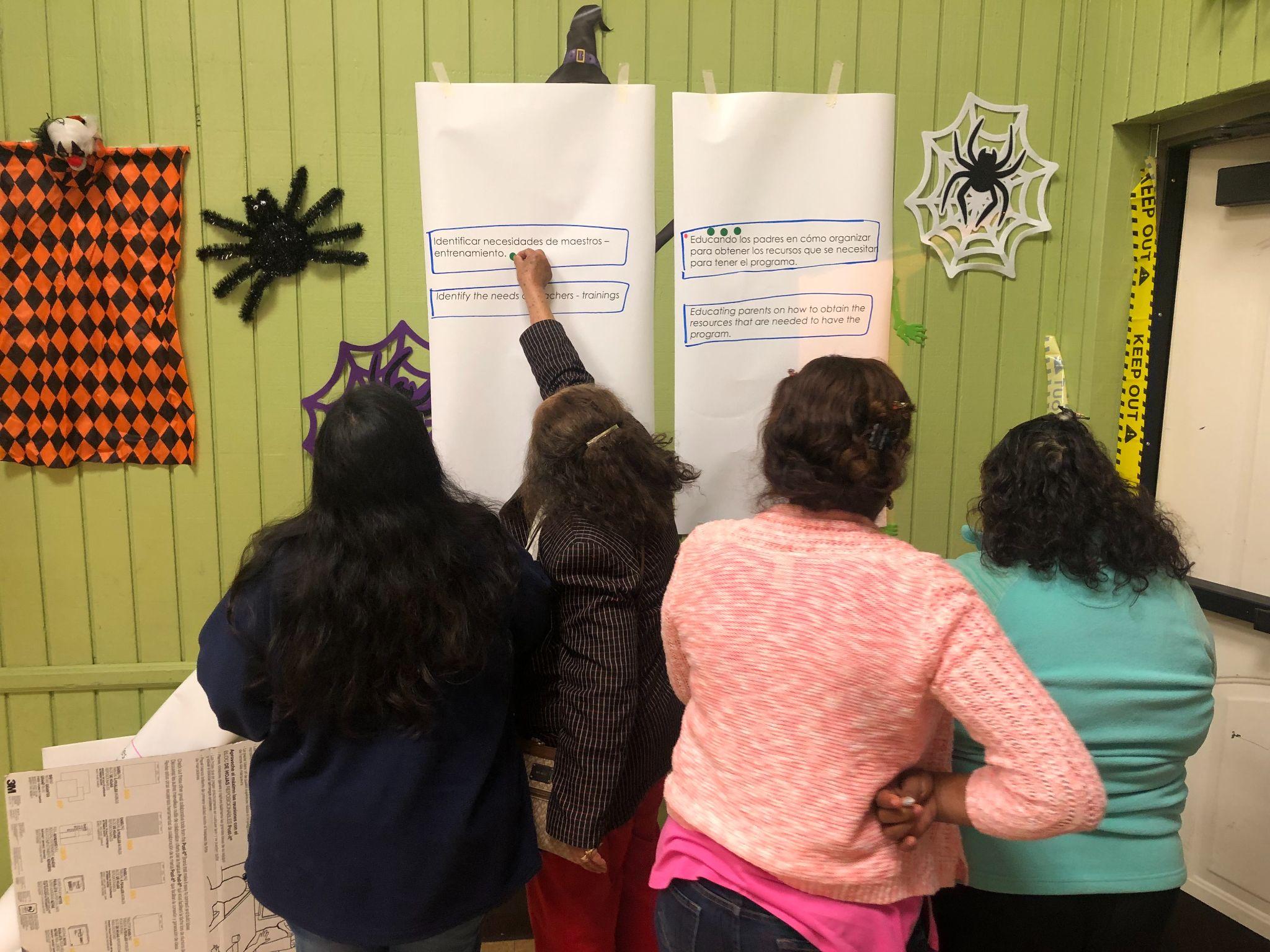 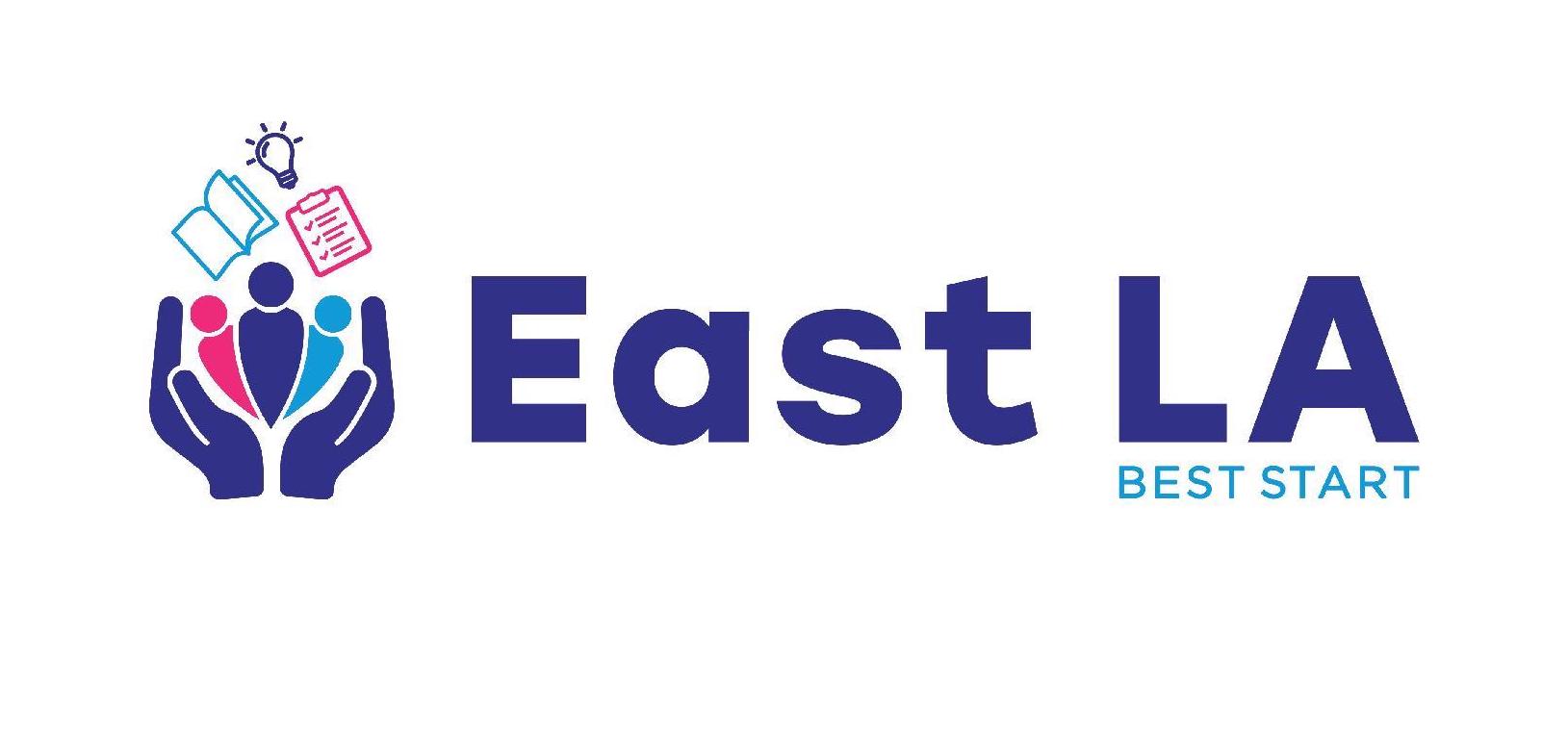 [Speaker Notes: Amelia
Facilitadora | Facilitator

Notas | Notes]
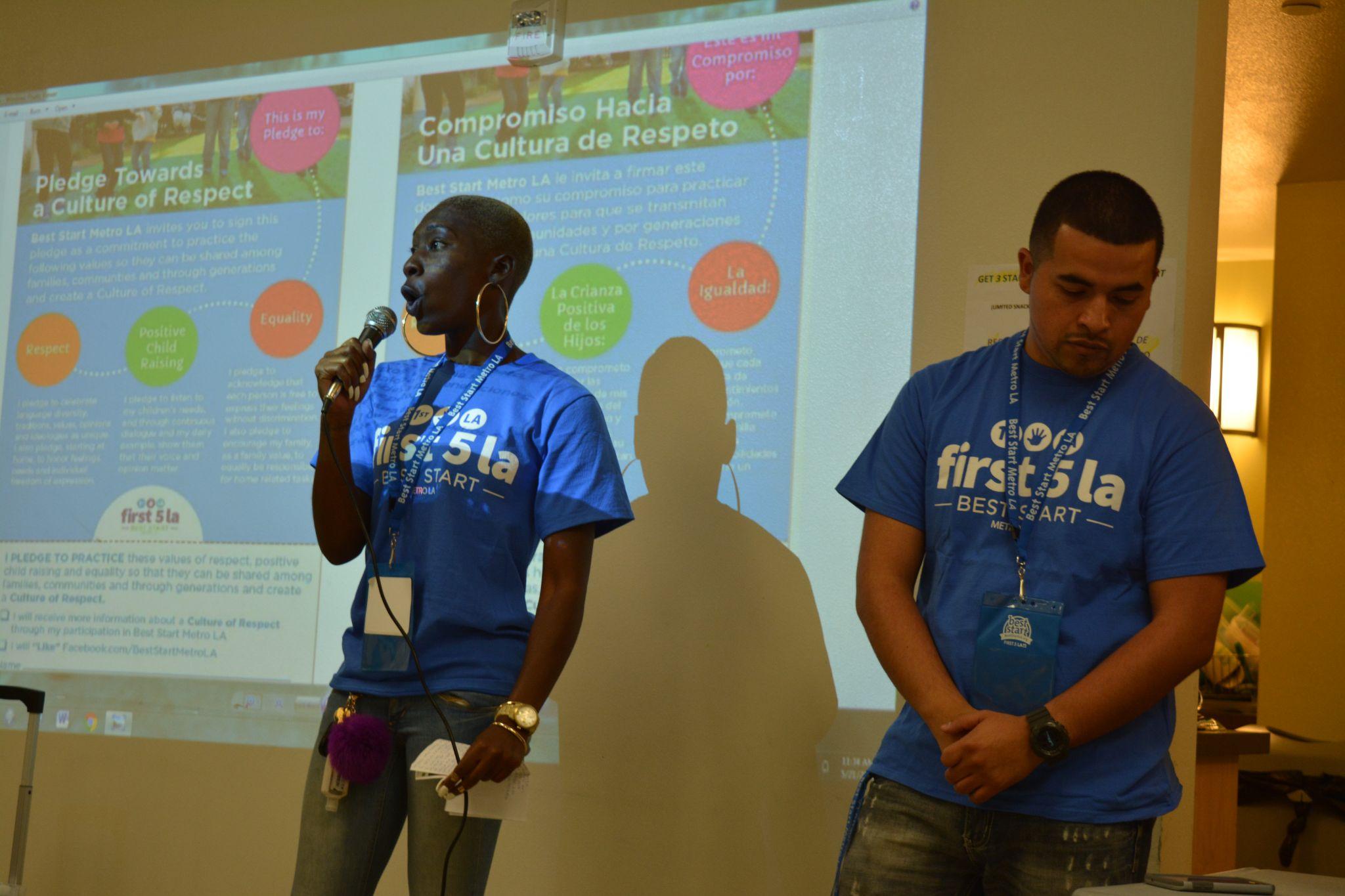 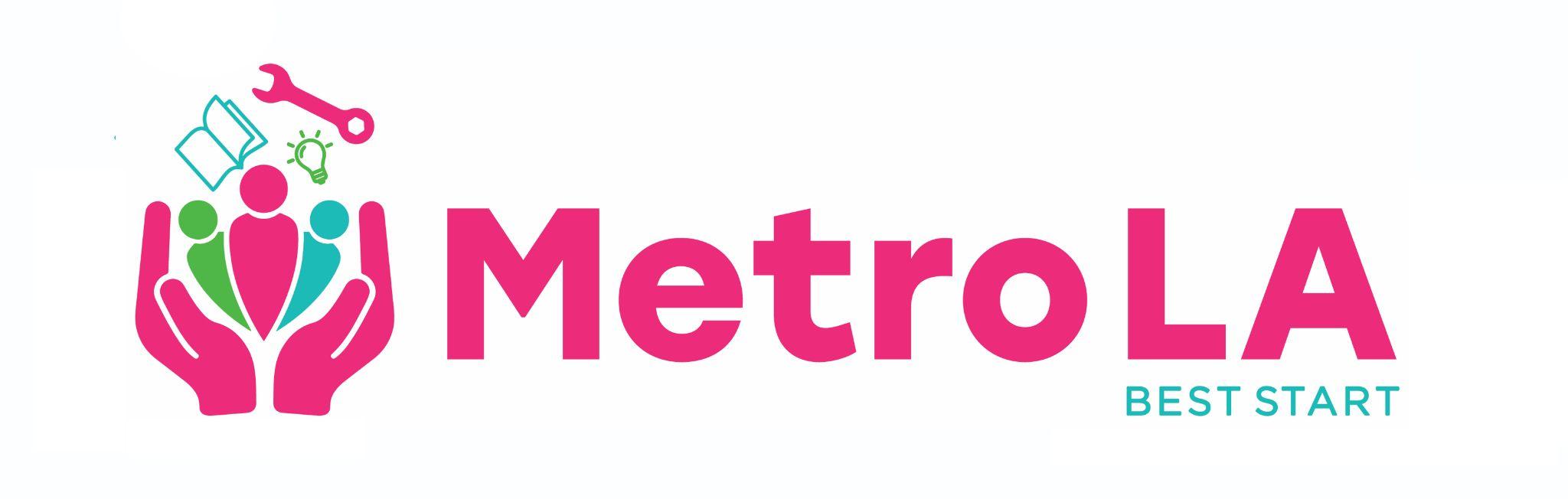 [Speaker Notes: Amelia
Facilitadora | Facilitator

Notas | Notes]
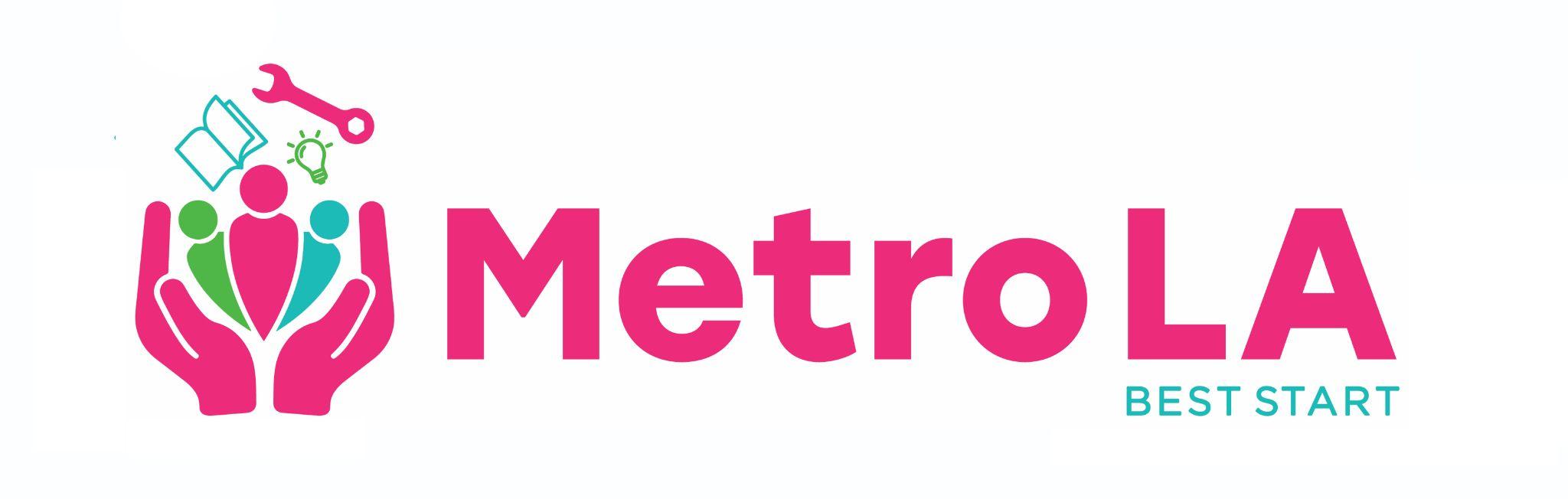 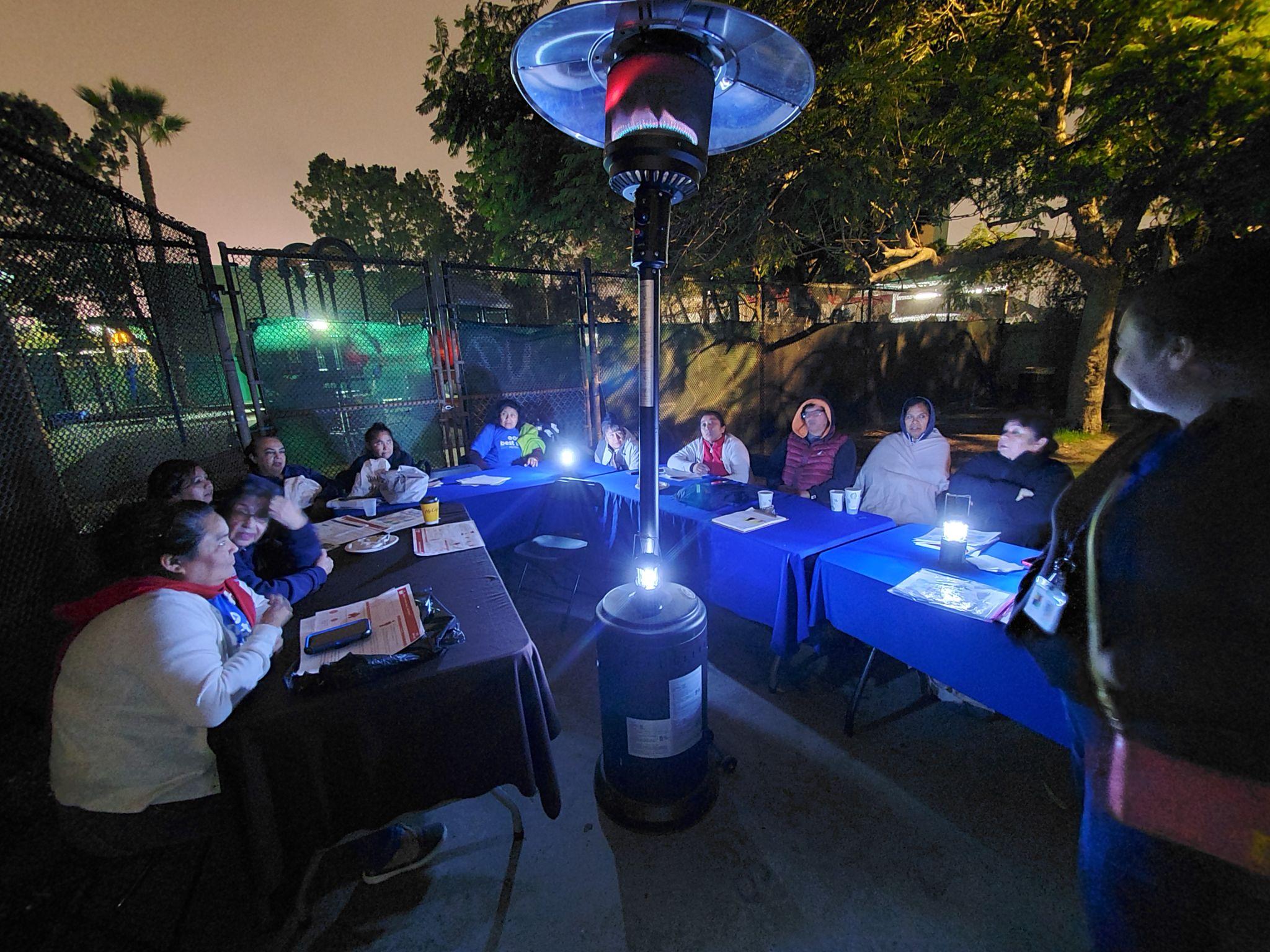 Alianza Magnolia Best Start Neighborhood Leadership Group
[Speaker Notes: Amelia
Facilitadora | Facilitator

Notas | Notes]
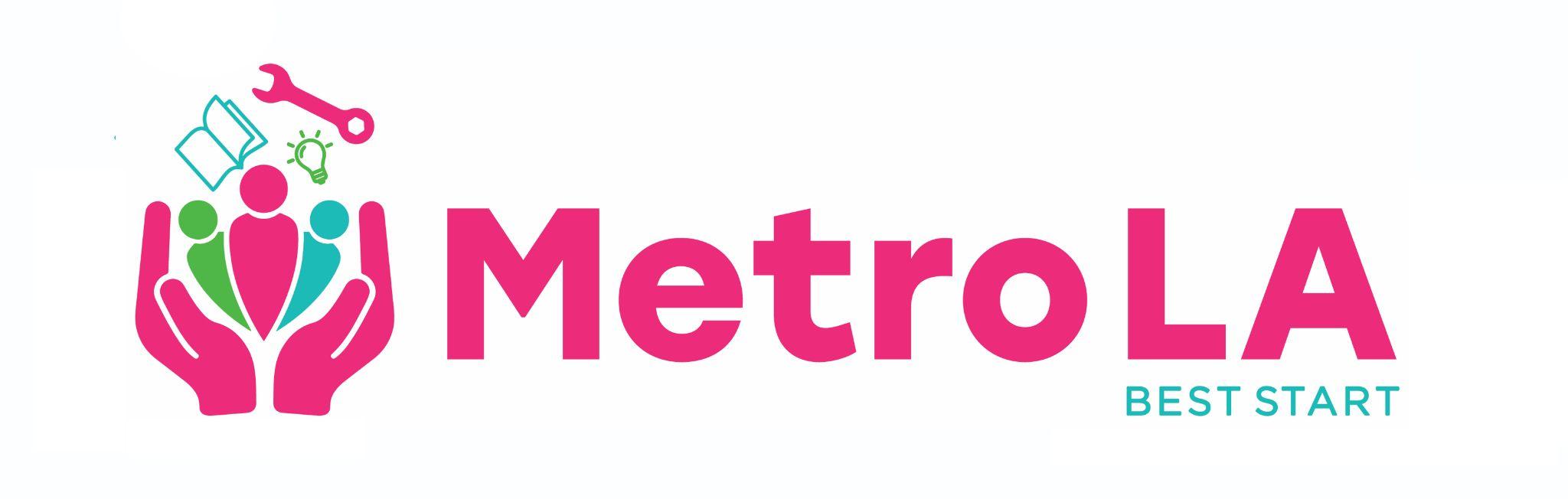 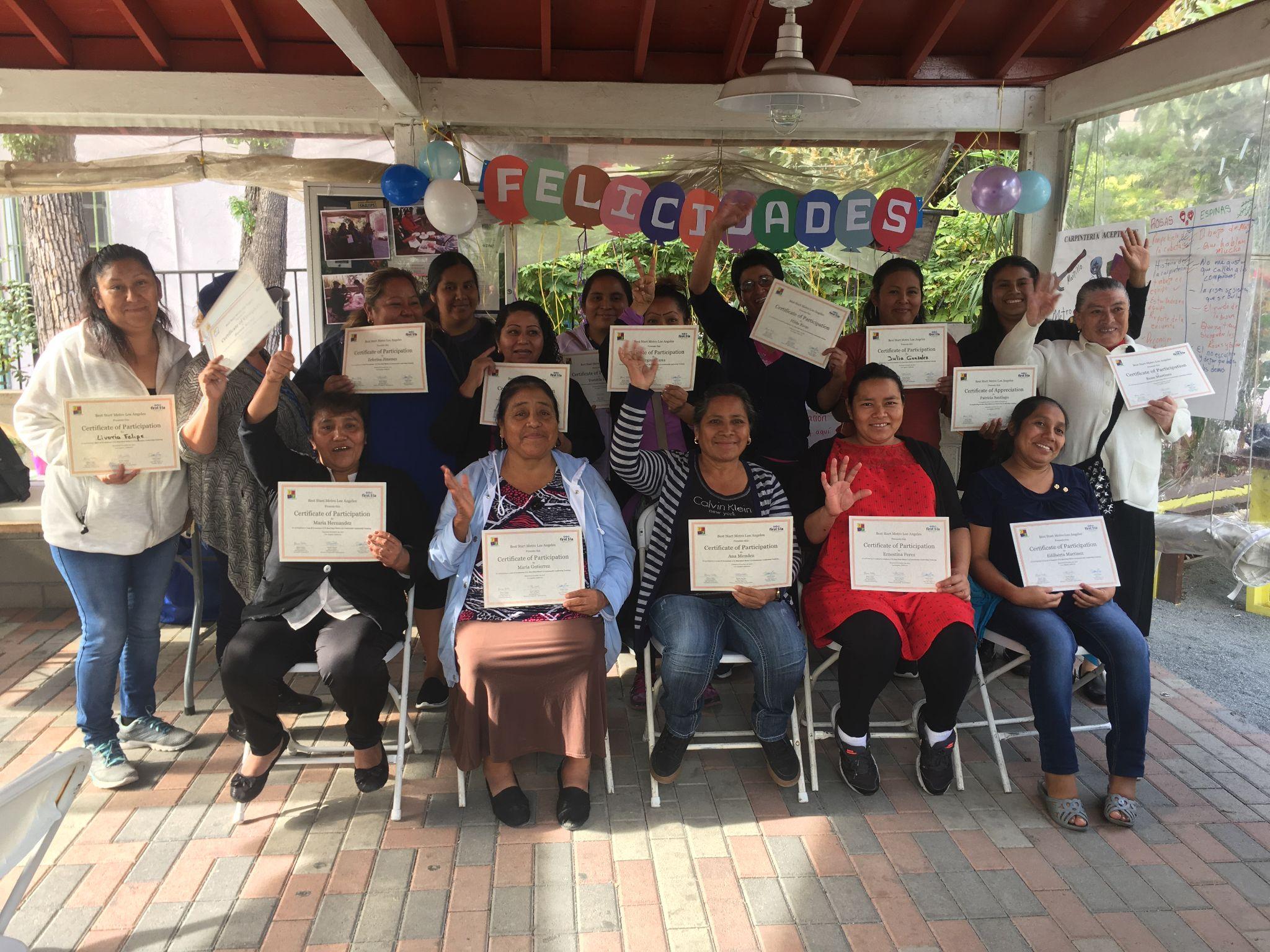 Angeles 
Neighborhood Leadership Group
[Speaker Notes: Amelia
Facilitadora | Facilitator

Notas | Notes]
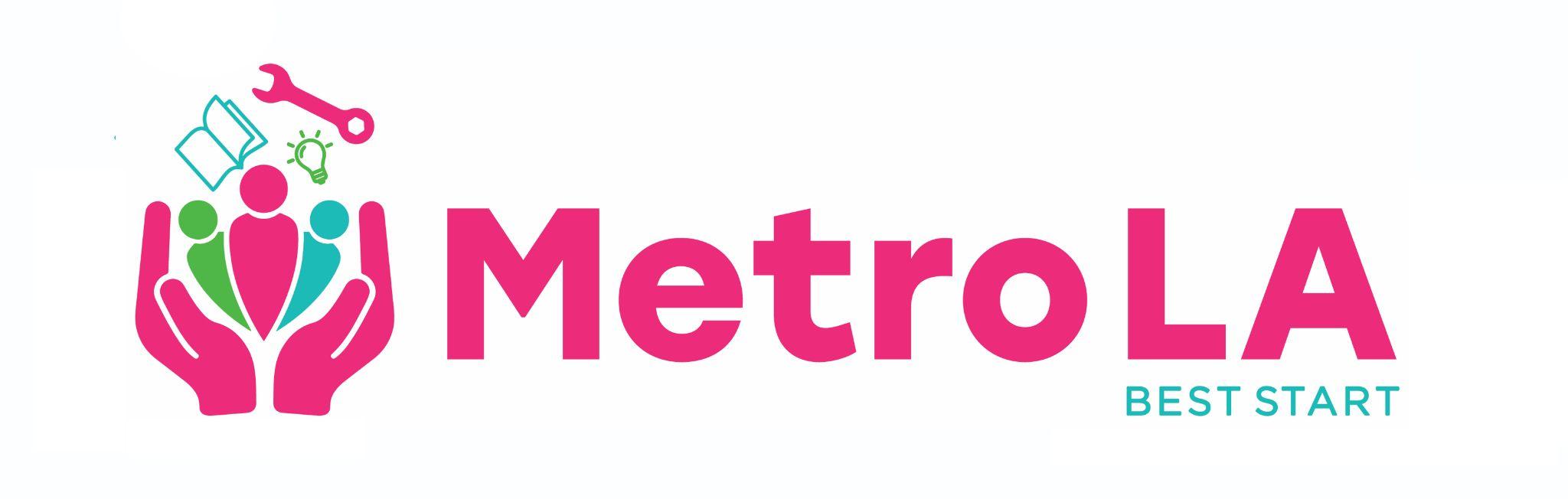 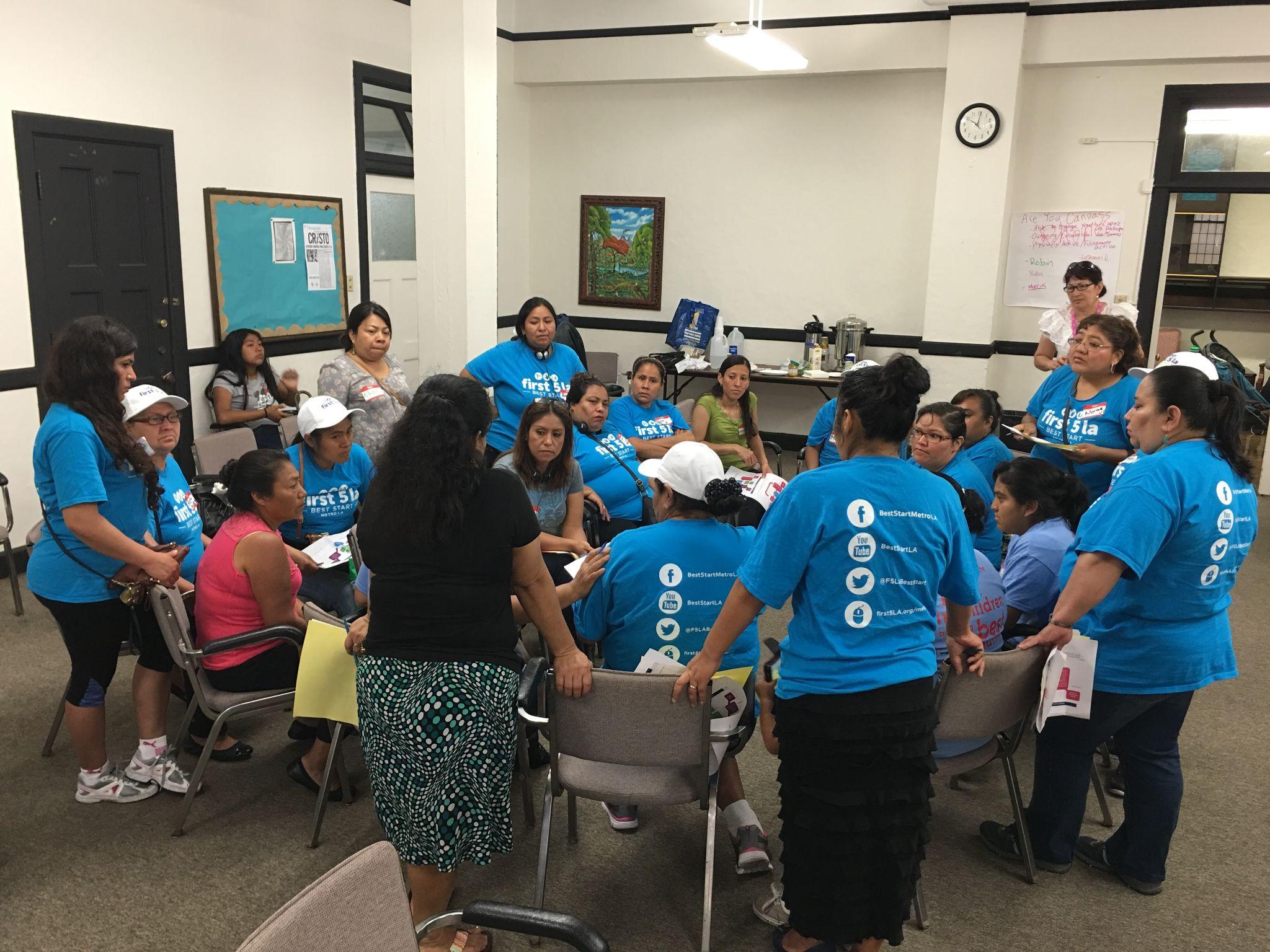 Ambassador 
Neighborhood Leadership Group
[Speaker Notes: Amelia
Facilitadora | Facilitator

Notas | Notes]
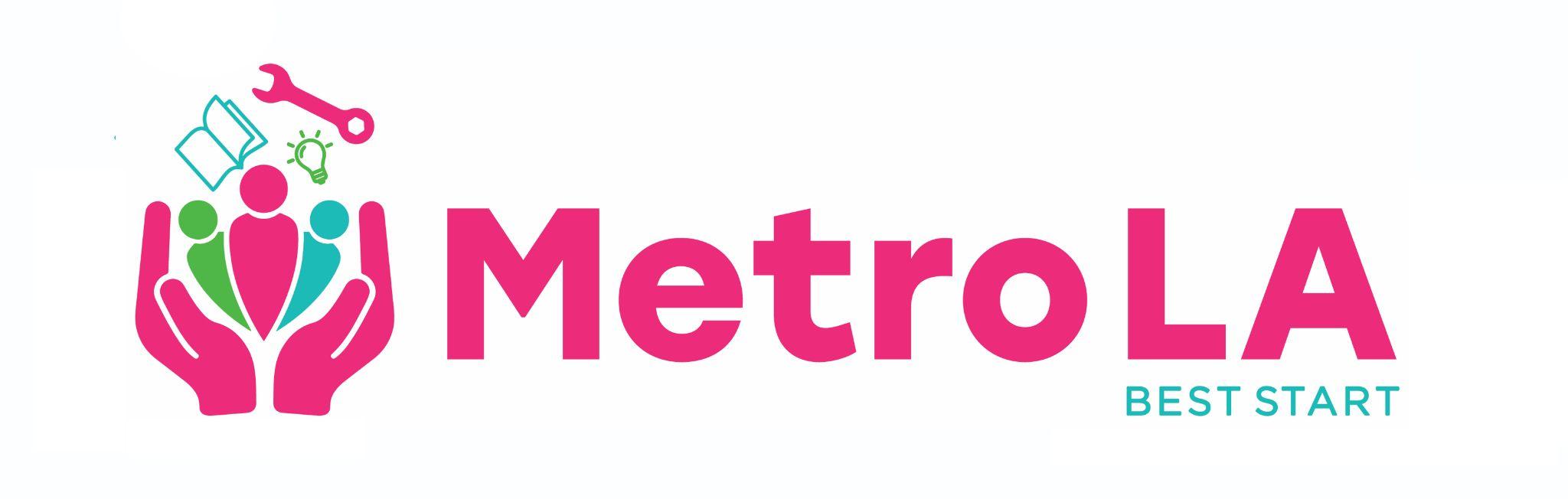 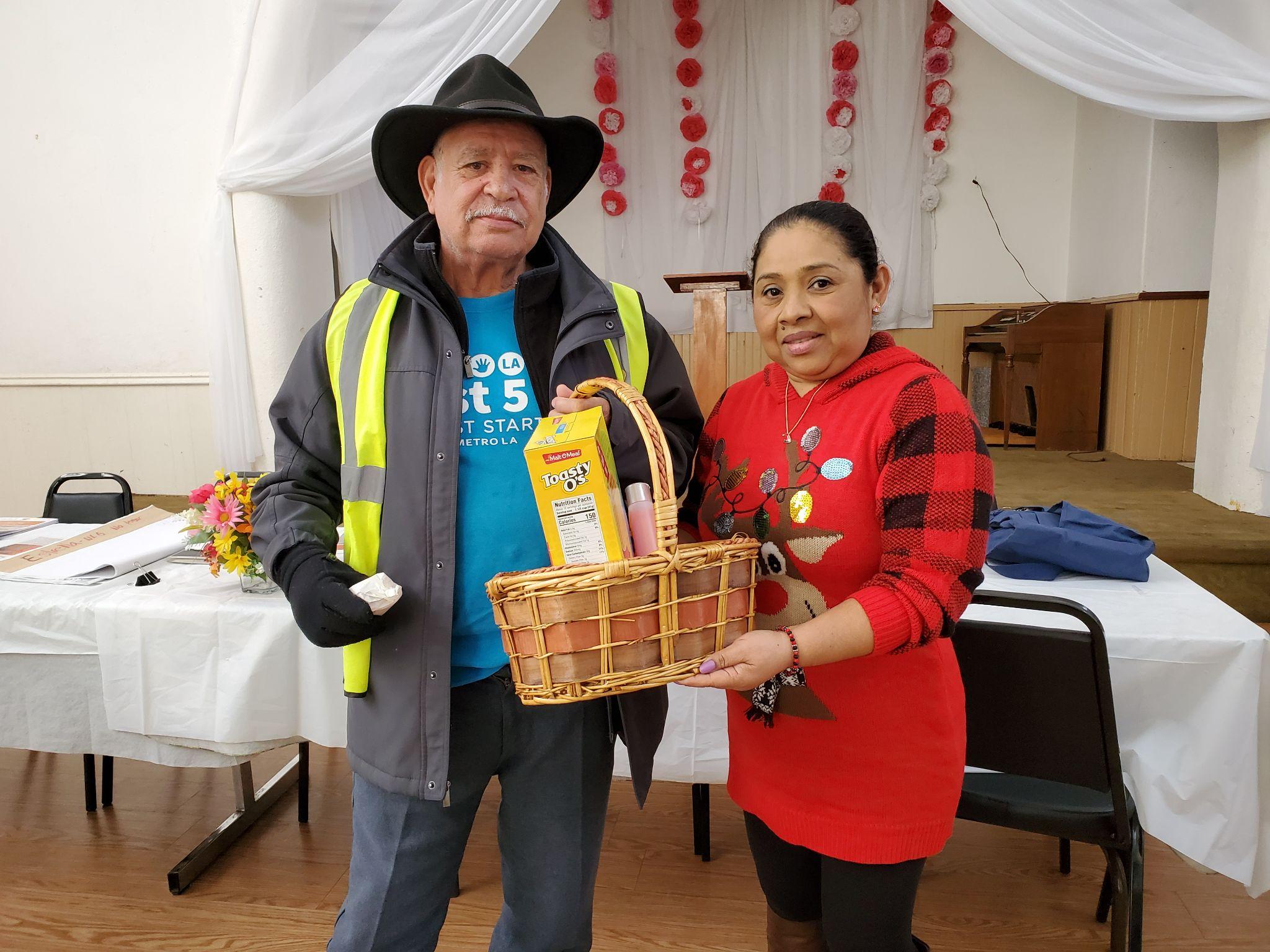 Estrella 
Neighborhood Leadership Group
[Speaker Notes: Amelia
Facilitadora | Facilitator

Notas | Notes]
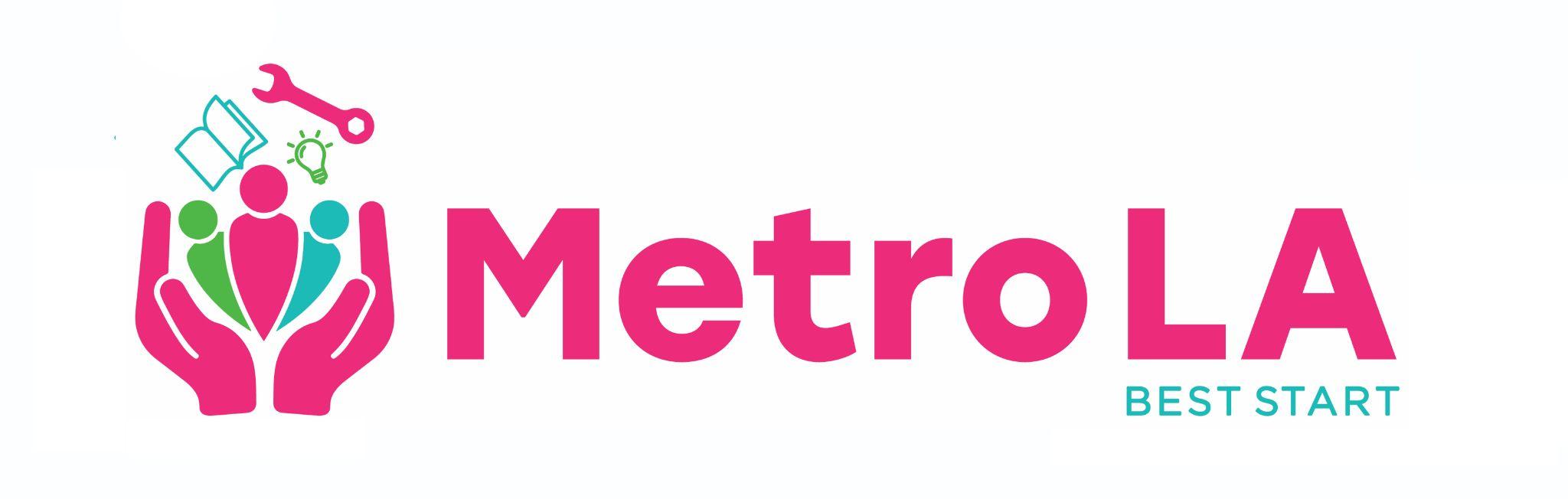 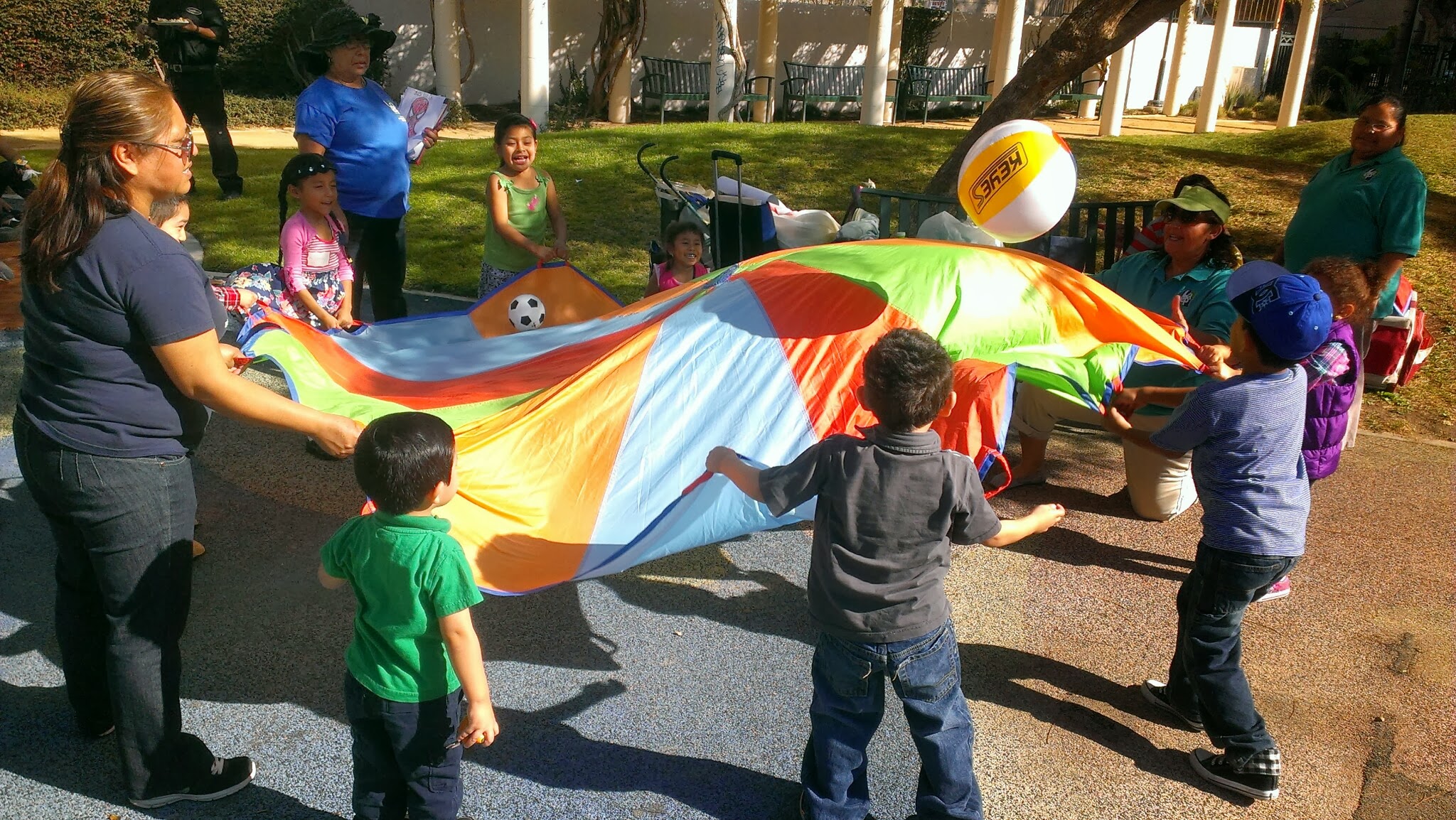 Hope Street 
Neighborhood Leadership Group
[Speaker Notes: Amelia
Facilitadora | Facilitator

Notas | Notes]
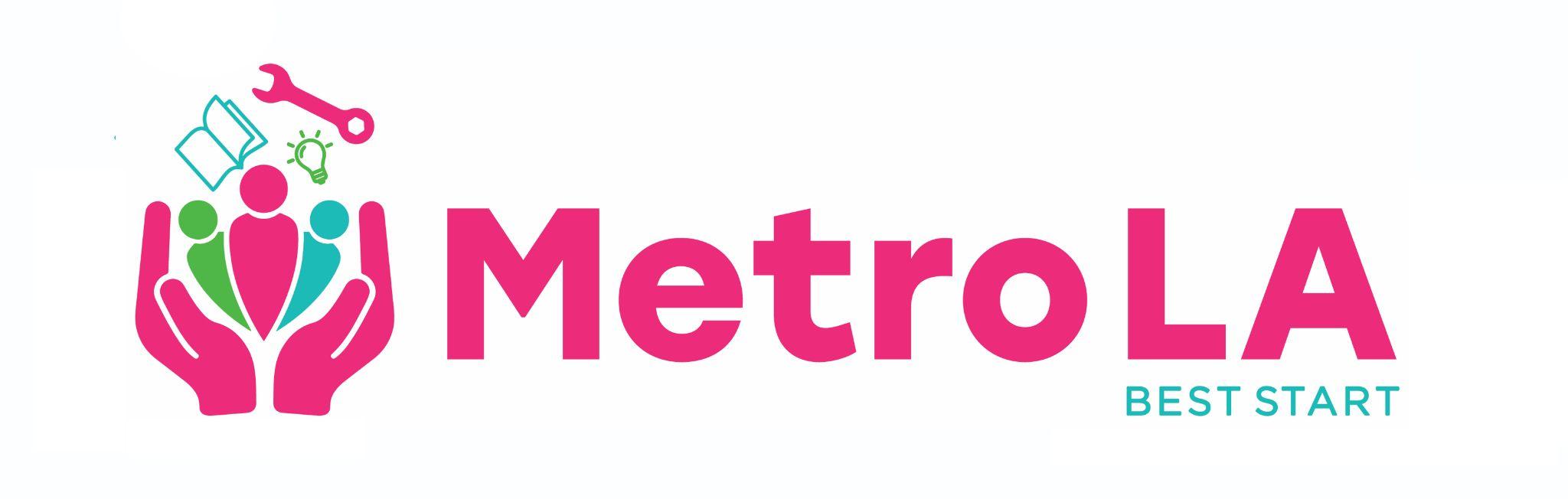 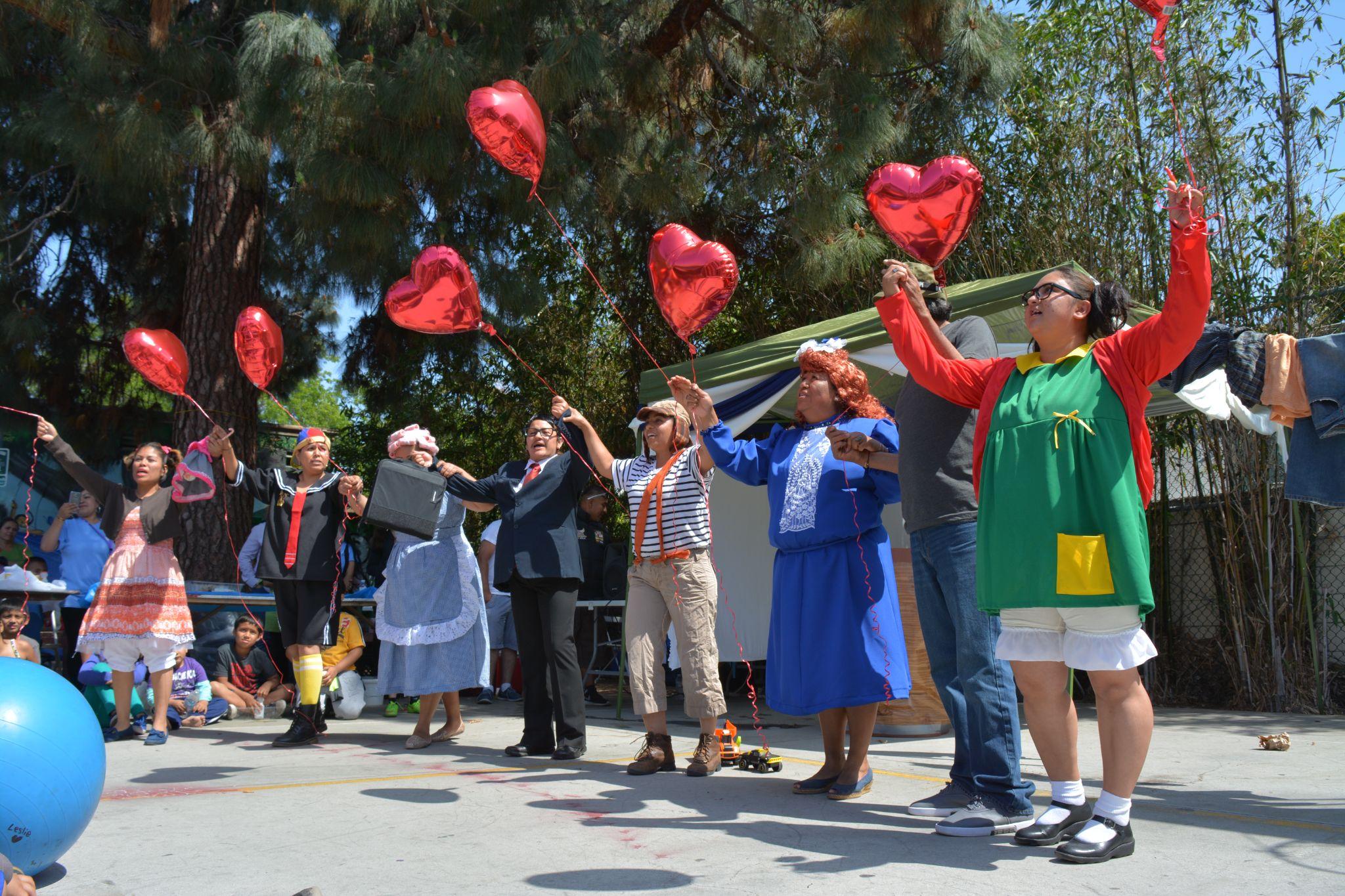 Richardson Park
Neighborhood Leadership Group
[Speaker Notes: Amelia
Facilitadora | Facilitator

Notas | Notes]
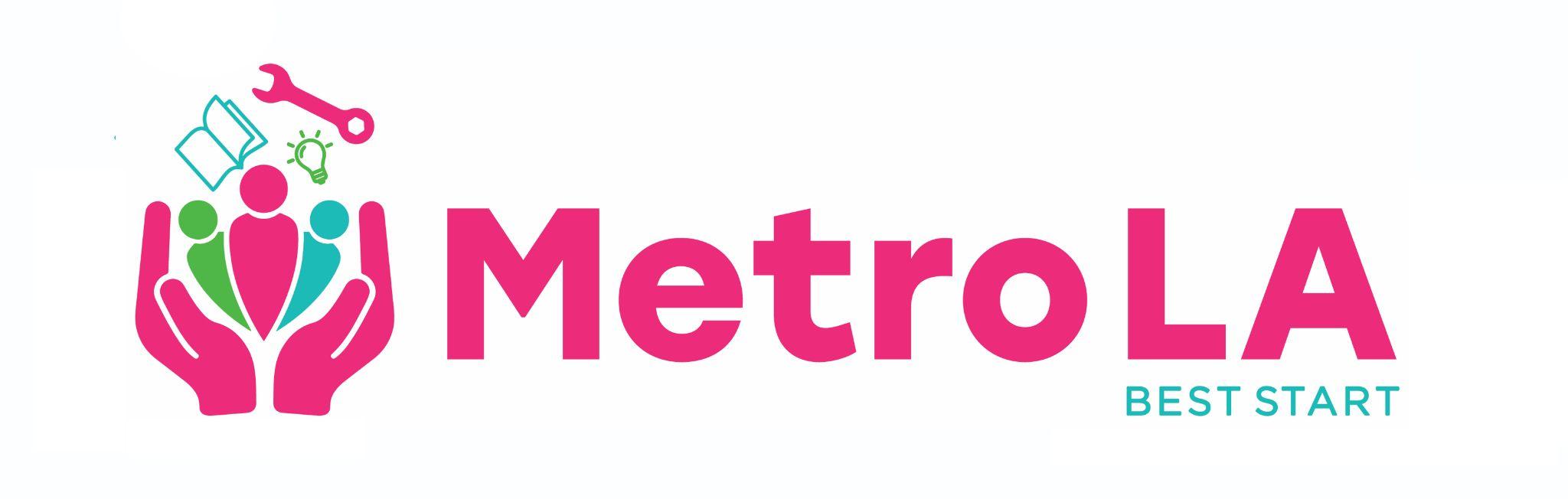 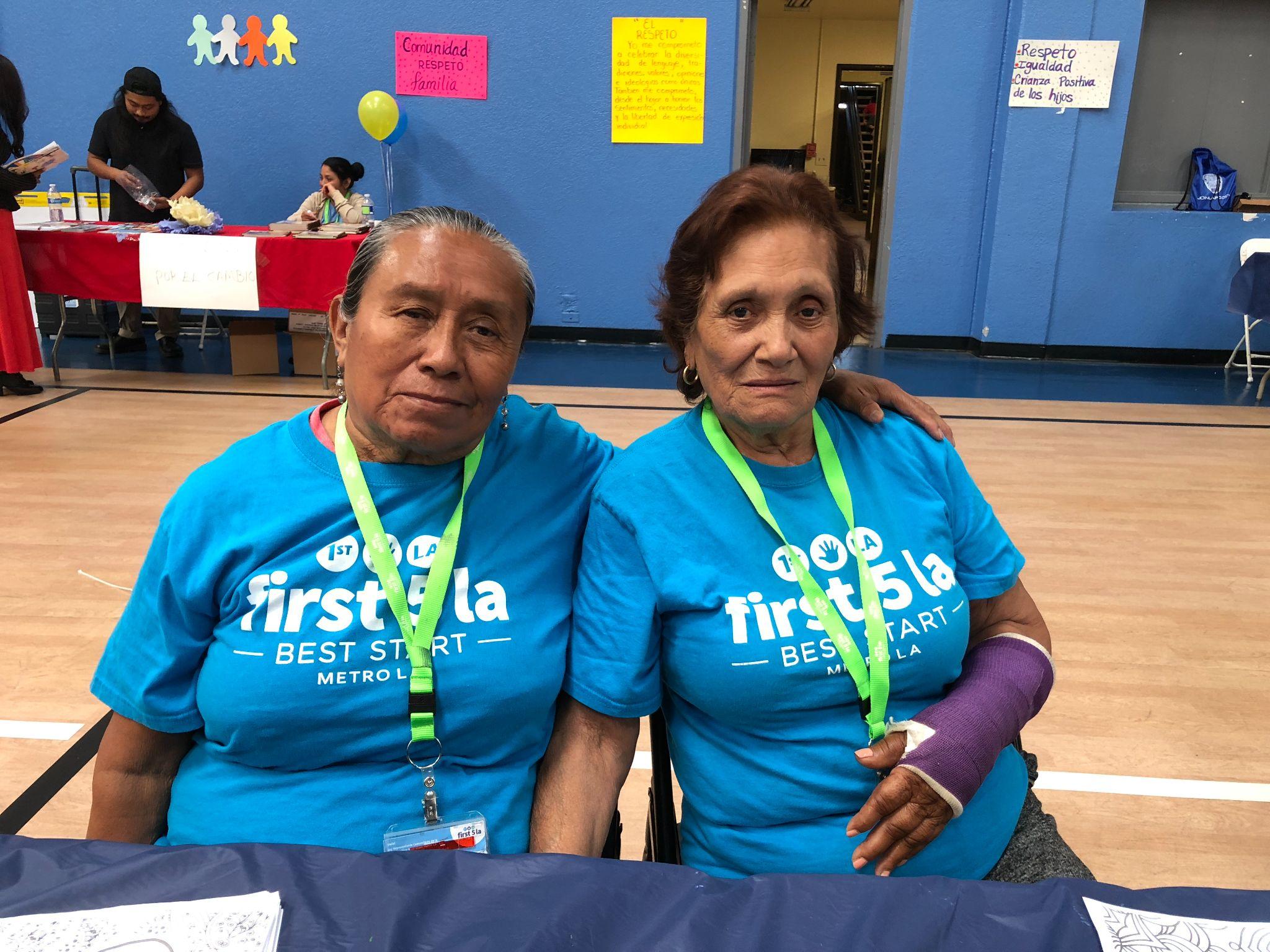 San Pedro / All Peoples
Neighborhood Leadership Group
[Speaker Notes: Amelia
Facilitadora | Facilitator

Notas | Notes]
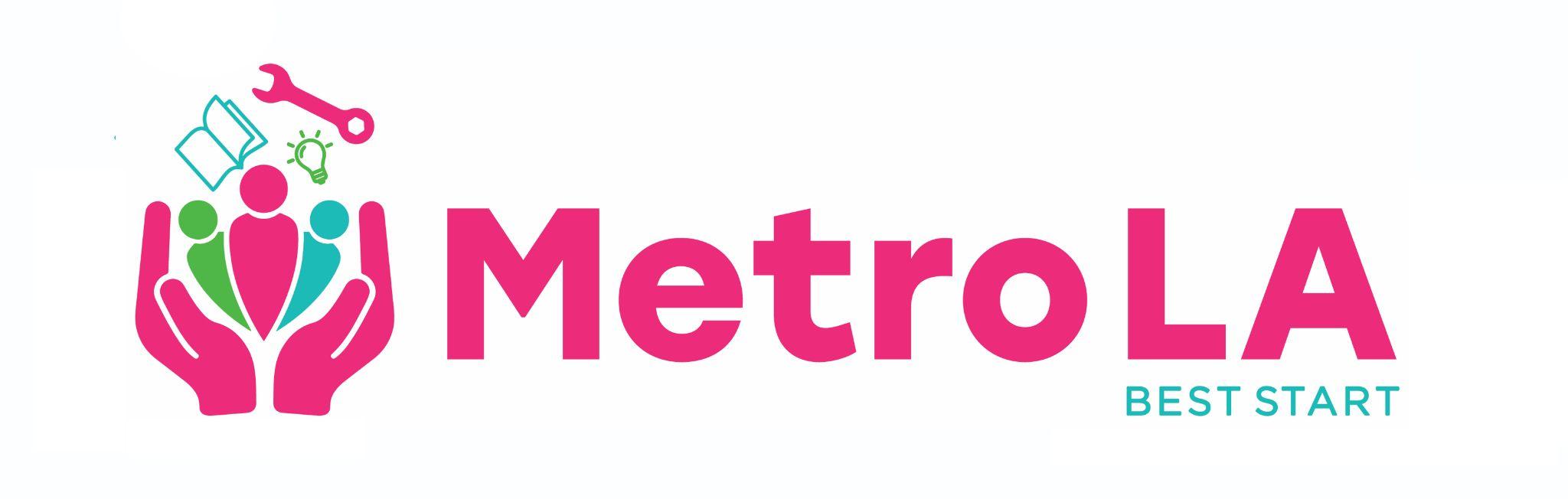 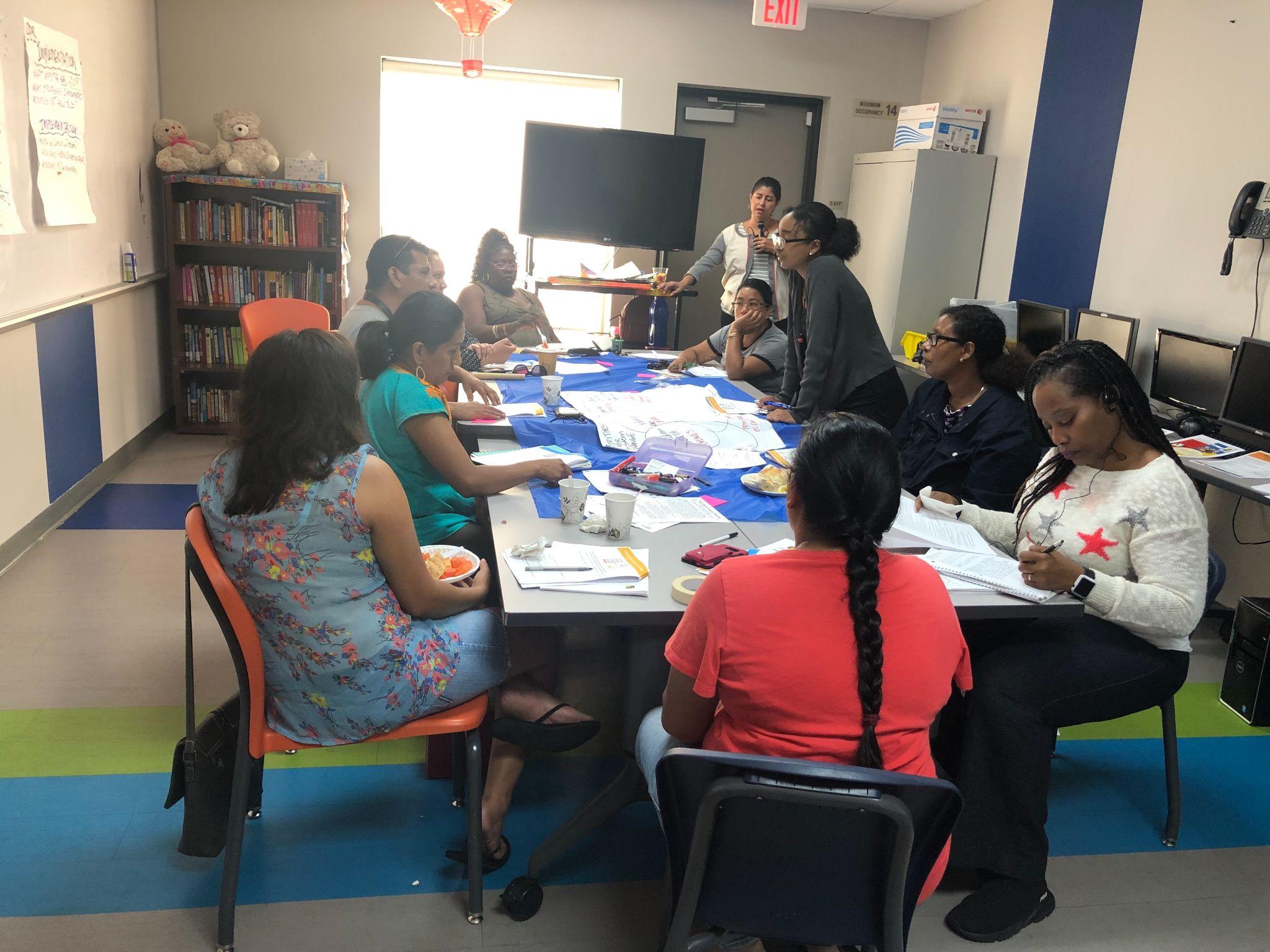 Universal Dream Team
Neighborhood Leadership Group
[Speaker Notes: Amelia
Facilitadora | Facilitator

Notas | Notes]
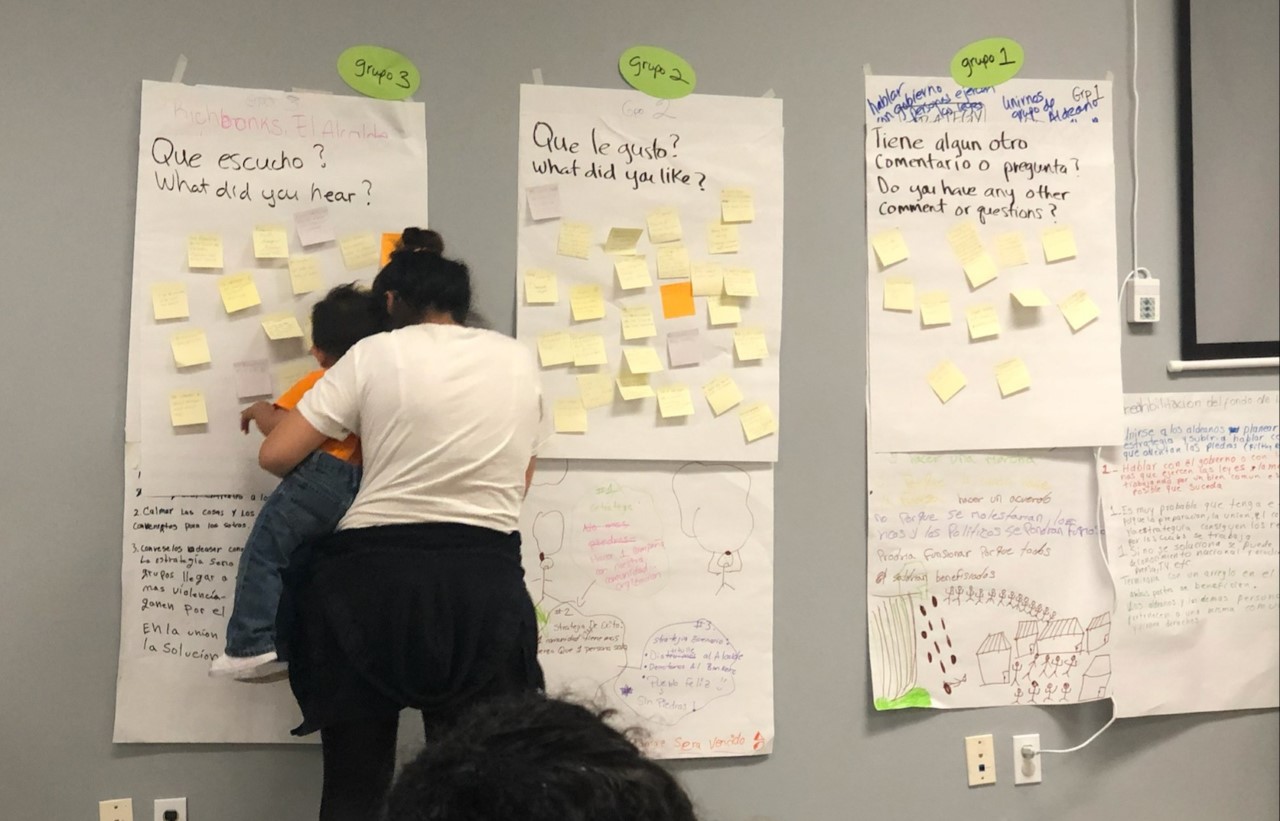 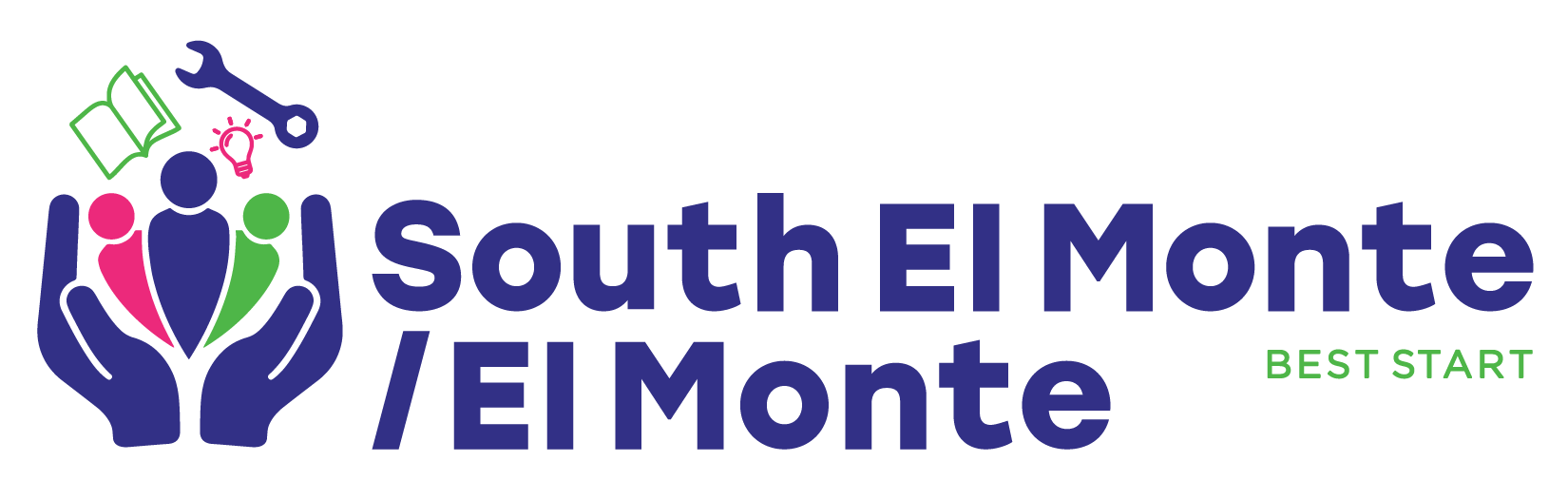 [Speaker Notes: Amelia
Facilitadora | Facilitator

Notas | Notes]
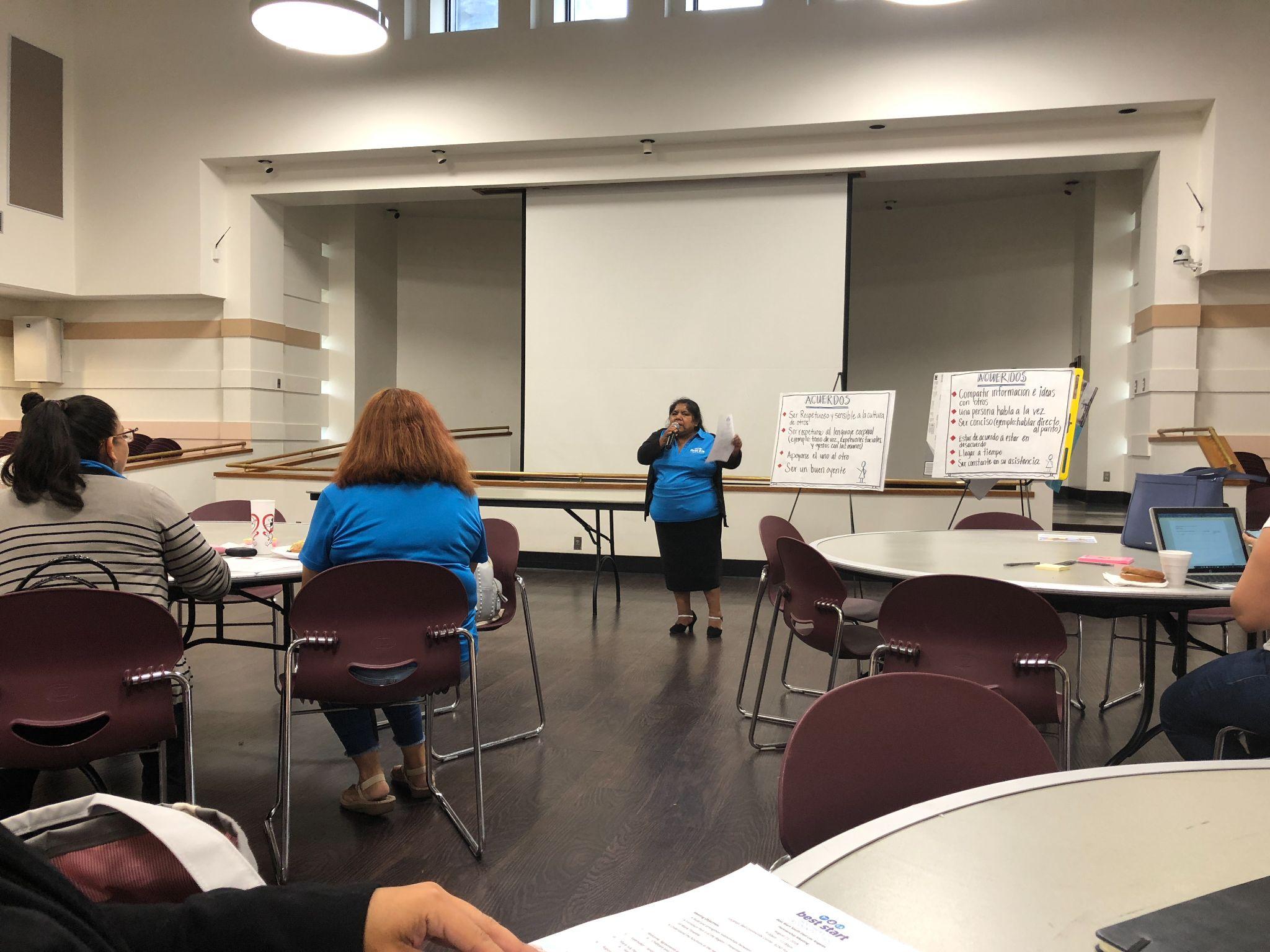 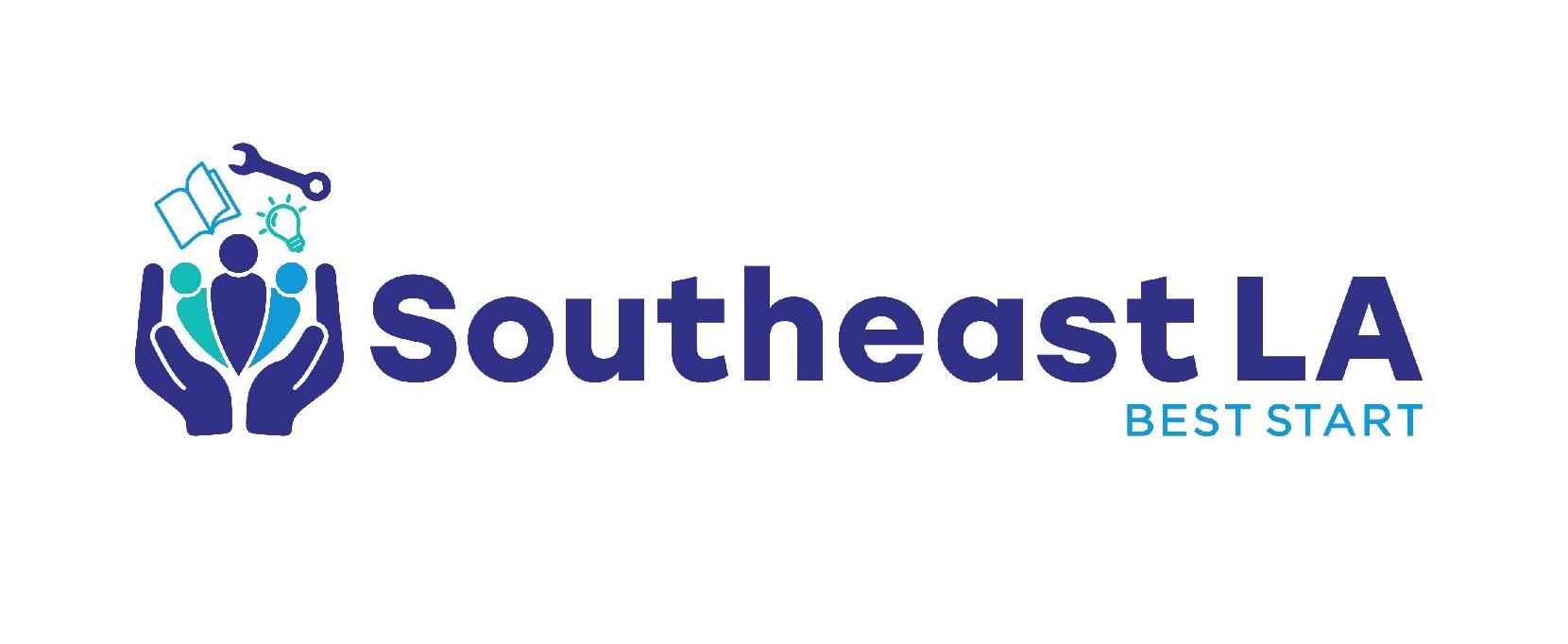 [Speaker Notes: Amelia
Facilitadora | Facilitator

Notas | Notes]
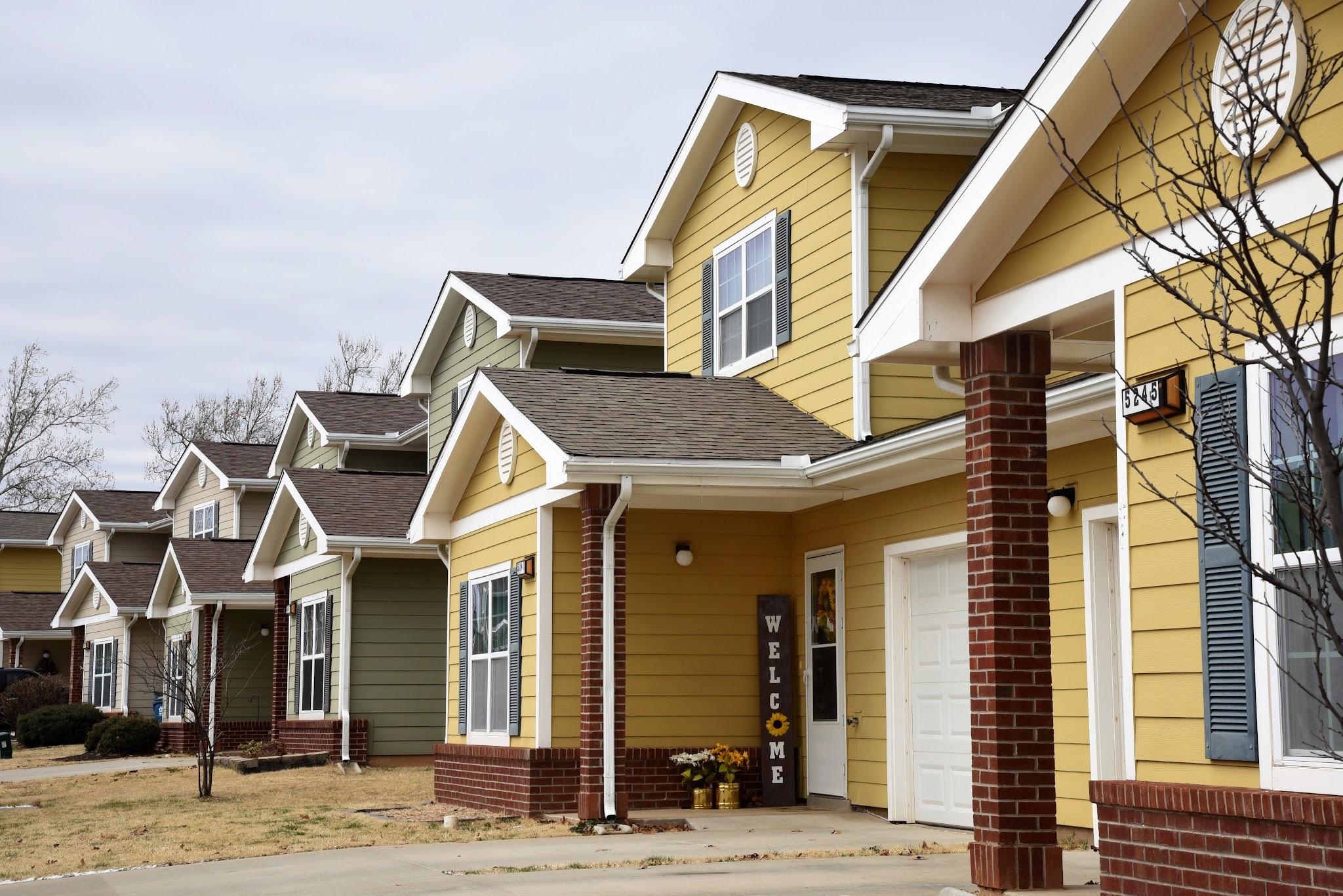 Actualización de la coalición
¡Vivienda ahora!
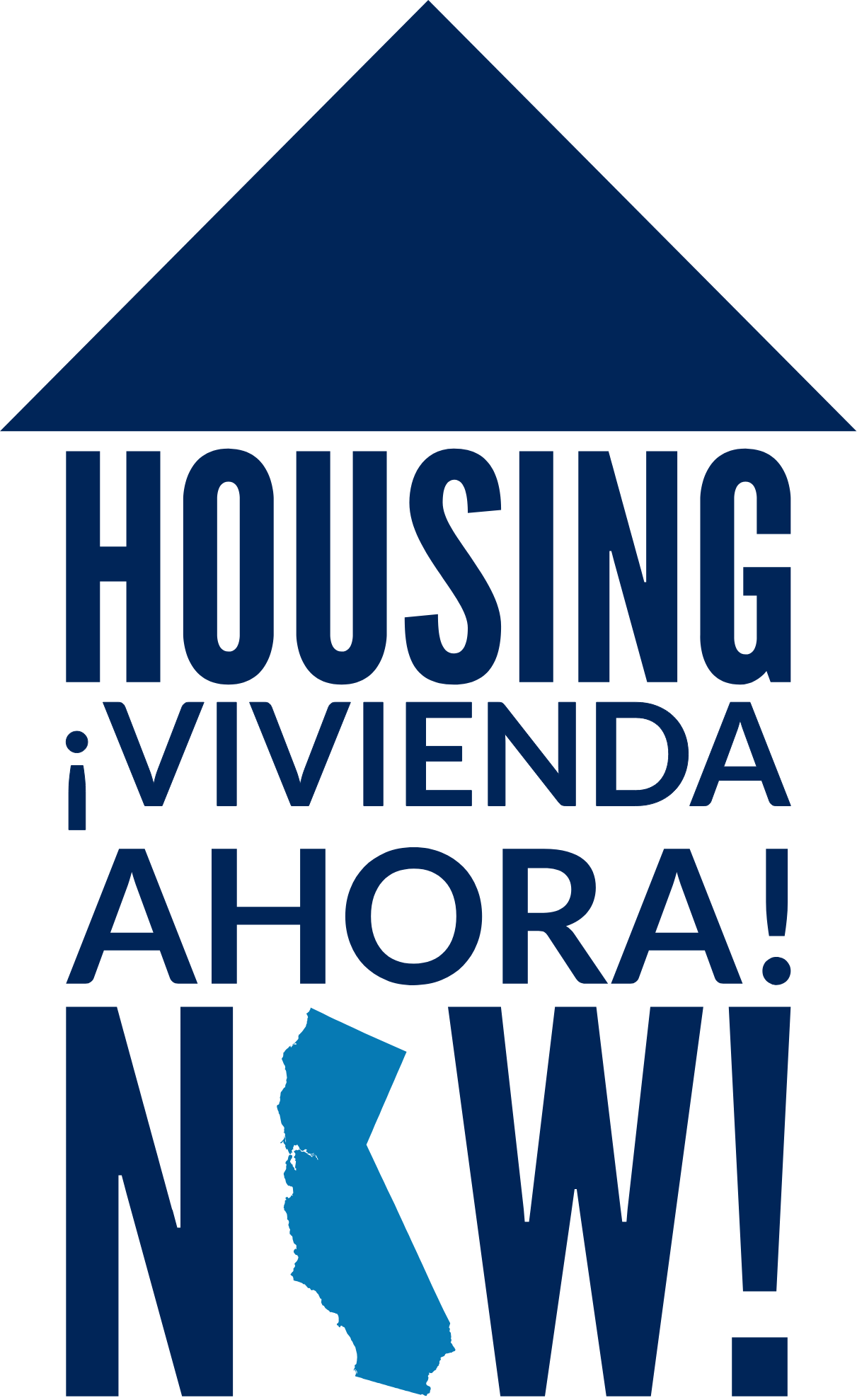 Housing Now!
Coalition Update
[Speaker Notes: Amelia Facilitadora | Facilitator

Notas | Notes]
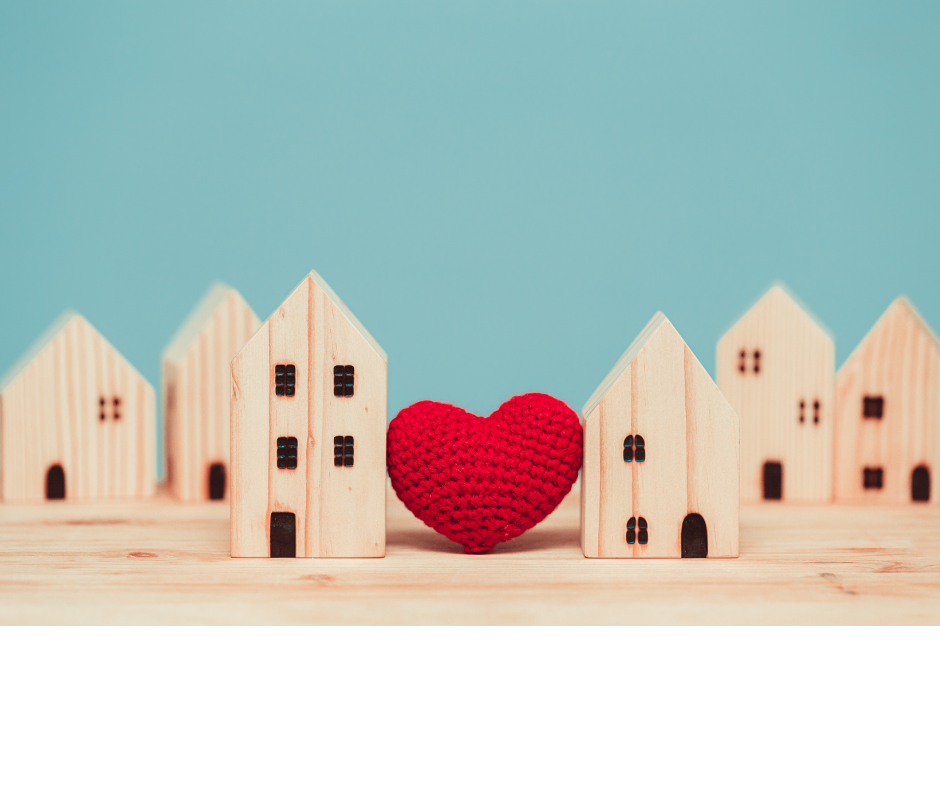 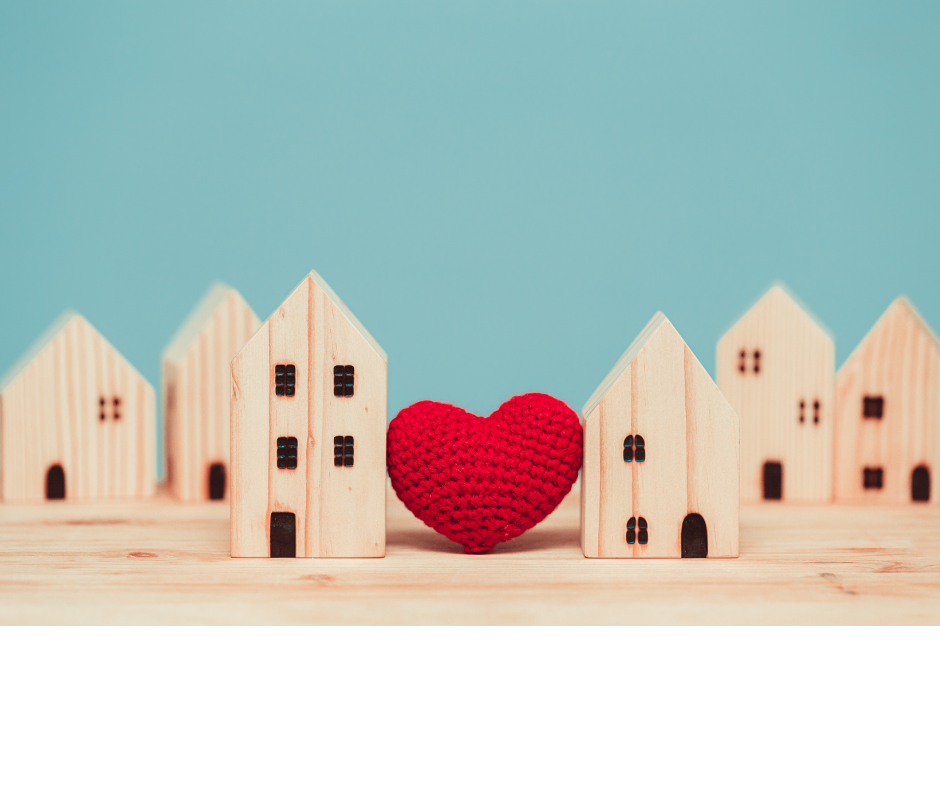 Colaborativa para la Vivienda como Equidad de Salud
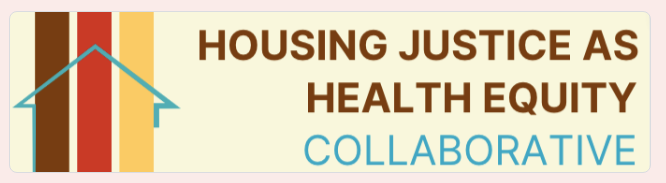 Housing justice as a Health Equity Collaborative
[Speaker Notes: AmeliaFacilitadora | Facilitator

Notas | Notes]
Preguntas y Respuestas
Questions and Answers
[Speaker Notes: Amelia
Facilitadora | Facilitator

Notas | Notes]
Próximos Pasos
Next Steps
[Speaker Notes: Denise]
Actualizaciones de Abogacía Colectiva
Collective Advocacy Updates
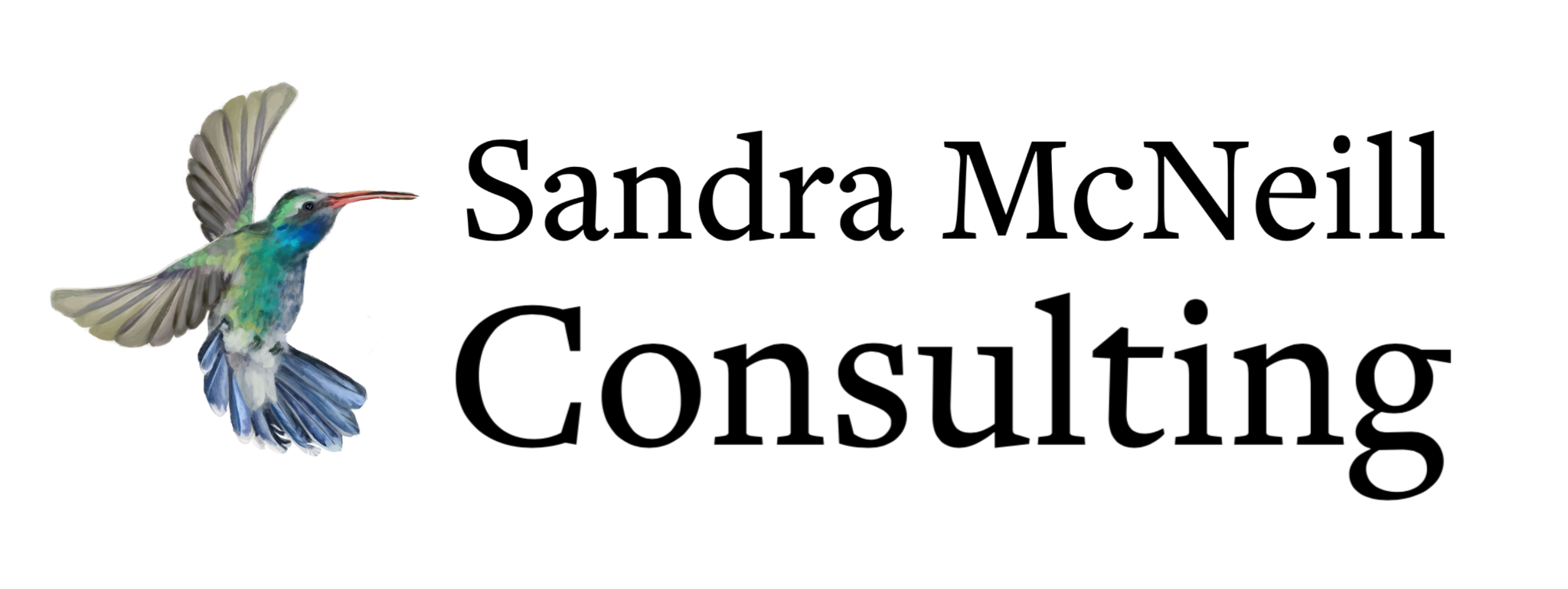 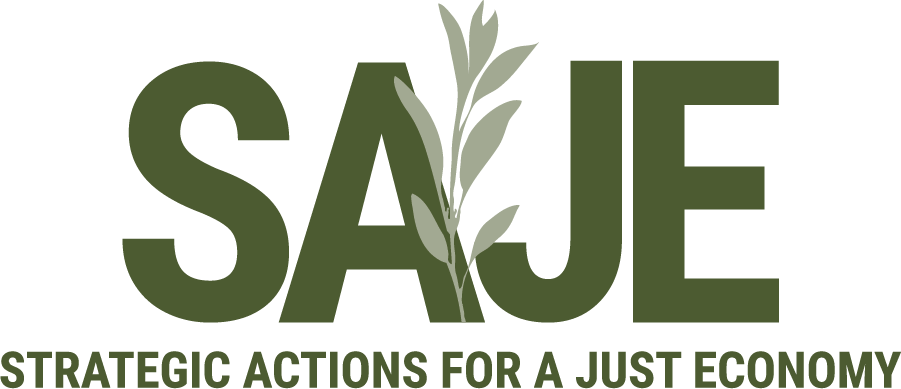 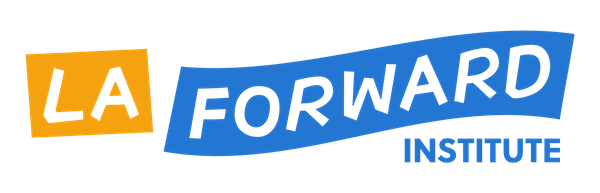 [Speaker Notes: Denise/

Notas | Notes]
Línea de Tiempo de Acción Colectiva
Best Start Región 1 - 2024
4 Comunidades
Desarrollo de habilidades
Democracia e iniciativas lideradas por los ciudadanos
Recolección de firmas.
Mejores prácticas, consejos, información sobre fiestas en casa y cronograma de LACAHSA.
Informes de los residentes sobre actividades alineadas.
  Región 1
Actualizaciones
4 Comunidades
Planificación para hacer avanzar el trabajo + Reflexión/Evaluación (TODOS)
 
Región 1
Actualizaciones / mismo proceso que comunidades locales
4 Comunidades
Fideicomisos de tierras comunitarias + TOPA (Oportunidad de compra para inquilinos)
Introducción a CLT y TOPA como estrategias equitativas de uso de la tierra.
Informes de los residentes sobre actividades alineadas.
Región 1
Actualizaciones
4 Comunidades
Desarrollo de Habilidades: Hablar en público y comentario en público
Usando datos y compartiendo su historia.
Actualizaciones de elementos de vivienda y reuniones de consejo vecinal/concejo municipal.

Región 1
Actualizaciones / mismo proceso que comunidades locales
4 Comunidades
Habilidades de comunicación:
Aprender sobre diferentes estilos de comunicación.
educar a familiares, amigos, vecinos y extraños.
Movilizar a la comunidad utilizando diferentes medios de comunicación: volantes, redes sociales.

Región 1
Actualizaciones / mismo proceso que comunidades locales
4 Comunidades
Los miembros como maestros: educando a sus funcionarios electos
Temas y materias sobre los que los electos necesitan educación: herramientas y mejores prácticas.
Una revisión de la estructura y las oficinas del gobierno.

Región 1
Actualizaciones / mismo proceso que comunidades locales
Enero
Febrero
Marzo
Abril
Mayo
Junio
March
February
April
May
June
January
4 Communities
Community Land Trusts + TOPA (Tenant Opportunity to Purchase)
A 101 on CLTs and TOPAs as equitable land use strategies.
Report backs from residents about aligned activities.
Region 1
Updates / same process as local communities
4 Communities
Skills Building: Public Speaking and Public Comment.  
Sharing your story and using data. 
Housing element updates and neighborhood council/city council meetings to listen to. 
Region 1
Updates / same process as local communities
4 Communities
Communications Skills:
Learning about different communication styles
Educating family, friends, neighbors and strangers.
Mobilizing the community using different mediums of communication: fliers, social media.
Region 1
Updates / same process as local communities
4 Communities
Members as Teachers: Educating your Elected Officials
Topics/subjects that electeds need education on: tools and best practices.
A review of government structure and offices.
Region 1
Updates / same process as local communities
4 Communities
Planning to Move the Work Forward + Reflection / Evaluation (ALL)
Region 1
Updates / same process as local communities
4 Communities
Skill Building
Democracy and Citizen-led Initiatives 
Signature Gathering (LAFWD/SAJE). 
Best practices, tips, information on house parties and LACAHSA timeline.
Report backs from residents about aligned activities.
Region 1
Same process as local communities
Best Start Region 1
Collective Advocacy Timeline - 2024
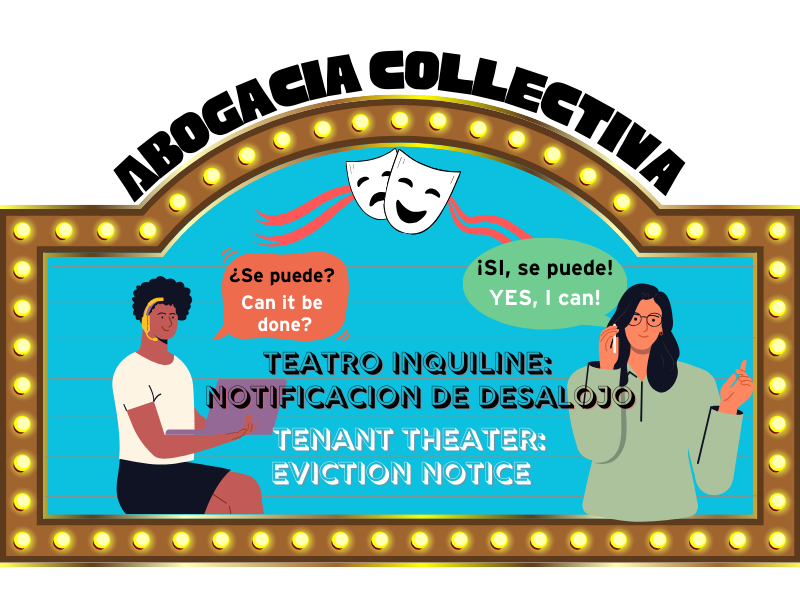 CALLS FOR PARTICIPATION!
LLAMADA PARA PARTICIPACION!
[Speaker Notes: ACTRICES Y ACTORES]
the election–March 5th
Find your precinct: https://www.lavote.gov/apps/precinctsmaps 


Check your voter status is up to date: https://www.lavote.gov/vrstatus
[Speaker Notes: VICTOR]
fEBRUARY 5: mail-in BALLOTS DROP/drop-boxes open

February 20: Last day to register to vote for the primary election
February 21 – March 5:  Same Day Registration available. Voters can "conditionally" register and vote a provisional ballot during this time	
FEBRUARY 24: “11 DAY VOTE CENTERS” OPEN

MARCH 2: “4 DAY VOTE CENTERS” OPEN

MARCH 5: ELECTION

april 4: results completely tabulated
lavote.gov
KEY DATES
for march
check your voter registration status https://voterstatus.sos.ca.gov/
[Speaker Notes: VICTOR]
FEDERAL:
president
senate
house of representatives

state legislative: 
assembly districts
state senate districts

LA COUNTY: 
supervisorial districts 2,4, 5
district attorney
judicial seats
National,
state, and LA county OFFICES 
In
 march
Find your offices at https://www.lavote.gov/apps/precinctsmaps
[Speaker Notes: PERSON B - Lawrence]
Education district elections: 
Compton Trustee Area 2, 4, 6 
Los Angeles Unified School District Board of education Districts 1, 3, 5 and 7

CITy elections: 
City of bell  3 council seats, city measure
Compton   2 council seats (1&4), city clerk, city attorney
Huntington Park 4 Council seats, 2 city MEASures
Los Angeles City Primary Districts 2, 4, 6, 8, 10, 12 and 14 , city measure
City elections
In
march
Find your precinct: https://www.lavote.gov/apps/precinctsmaps 


https://www.lavote.gov/
[Speaker Notes: PERSON B - Lawrence]
Preguntas y Respuestas
Questions and Answers
[Speaker Notes: Denise
Facilitadora | Facilitator

Notas | Notes]
Oficina de Asuntos de Inmigrantes del Condado de Los Ángeles/ Departamento de Asuntos del Consumidor y Empresas
Los Angeles County Office of Immigrant Affairs/ Department of Consumer and Business Affairs
[Speaker Notes: Edith
Facilitadora | Facilitator

Notas | Notes]
Movilización de recursos comunitarios
Community Resource Mobilization
[Speaker Notes: Dina                                                                                                                                                                                                                                                                                                                                                                                                                                                                                                                                                                                                                                                                                                                                                                        
Metro: https://www.facebook.com/BestStartMetroLA 
ELA :https://www.facebook.com/BestStartEastLA 
SEM-EM:https://www.facebook.com/BestStartSouthElMonteElMonte 
SELA:  https://www.facebook.com/BestStartSoutheastLA 


Facilitadora | Facilitator]
facebook.com/BestStartRegion1
facebook.com/BestStartEastLA
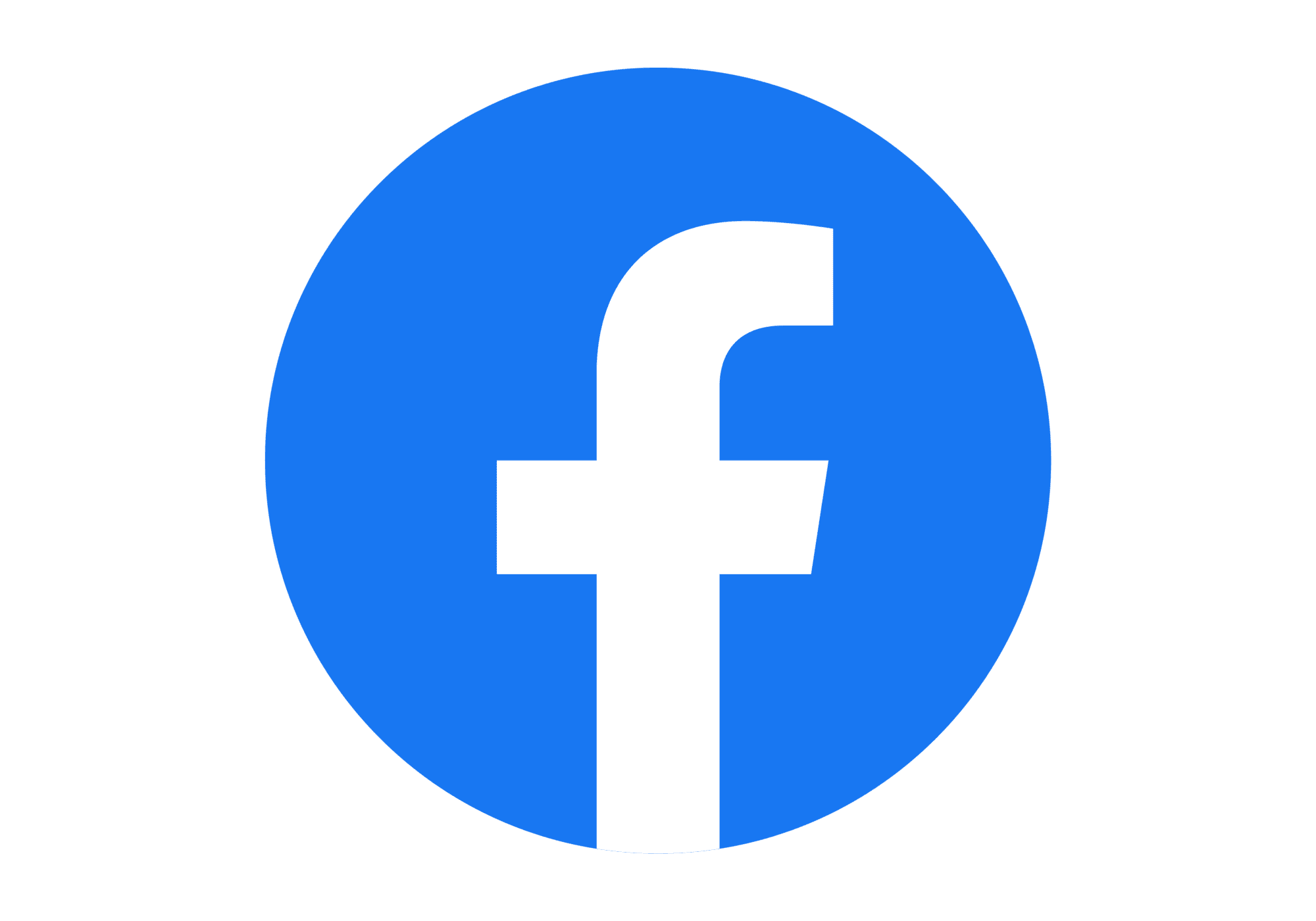 facebook.com/BestStartMetroLA
facebook.com/BestStartSouthElMonteElMonte
facebook.com/BestStartSoutheastLA
[Speaker Notes: Dina]
Próximas Reuniones Mensuales de Best Start Región 1
Next Best Start Region 1 
Monthly Meeting
Friday , April 26, 20249:00 am-12:00 pm
—-------------------------------------------
Monday, May 20th , 2024
5:00 pm - 8:00 pm
Thursday, May 23rd, 2024
9:00 am - 12:00 pm
Viernes 26 de Abril, 20249:00 am-12:00 pm
—----------------------------------------
Lunes, 20 de Mayo, 2024
5:00 pm - 8:00 pm
Jueves, 23 de Mayo, 2024
9:00 am - 12:00 pm
[Speaker Notes: Luz



Next monthly regional meetings Monday 3/28 and Tuesday 3/29]
Próximas Reuniones Mensuales de Best Start Región 1
Next Best Start Region 1 
Monthly Meeting
Monday, May 20th , 2024
5:00 pm - 8:00 pm
Thursday, May 23rd, 2024
9:00 am - 12:00 pm
Lunes, 20 de Mayo, 2024
5:00 pm - 8:00 pm
Jueves, 23 de Mayo, 2024
9:00 am - 12:00 pm
[Speaker Notes: Amelia



Next monthly regional meetings Monday 3/28 and Tuesday 3/29]
Evaluación
Evaluation
[Speaker Notes: Denise
Facilitadora | Facilitator

Notas | Notes]
Evaluación
Evaluation
Por favor complete el Formulario de Evaluación para ayudarnos a entender cómo estamos elaborando nuestro trabajo:

Lunes, 22 de Abril, 2024
https://docs.google.com/forms/d/e/1FAIpQLSfKG37UyLM-3UzvpL1vp8pSPjfqgWE9uRv_oo3is7Fweau5TA/viewform 


Viernes, 26 de Abril, 2024
https://docs.google.com/forms/d/e/1FAIpQLSdWP_2khNAk6fWydh0qk1K3EAnr84uYDUmonagmjzNP6nxgcQ/viewform
Please complete the Evaluation Form to help us understand how we are doing our work:
Monday, April 22, 2024
https://docs.google.com/forms/d/e/1FAIpQLSfKG37UyLM-3UzvpL1vp8pSPjfqgWE9uRv_oo3is7Fweau5TA/viewform 

Friday, April 26, 2024
https://docs.google.com/forms/d/e/1FAIpQLSdWP_2khNAk6fWydh0qk1K3EAnr84uYDUmonagmjzNP6nxgcQ/viewform
[Speaker Notes: Denise
Ligas para las Formas de Evaluación | Links to Evaluation Forms:]
Cierre
Closing
[Speaker Notes: Denise
Facilitadora | Facilitator

Notas | Notes]
¡Gracias!
Thank you!
[Speaker Notes: Denise
Facilitadora | Facilitator

Notas | Notes]